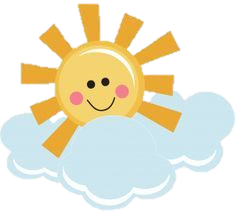 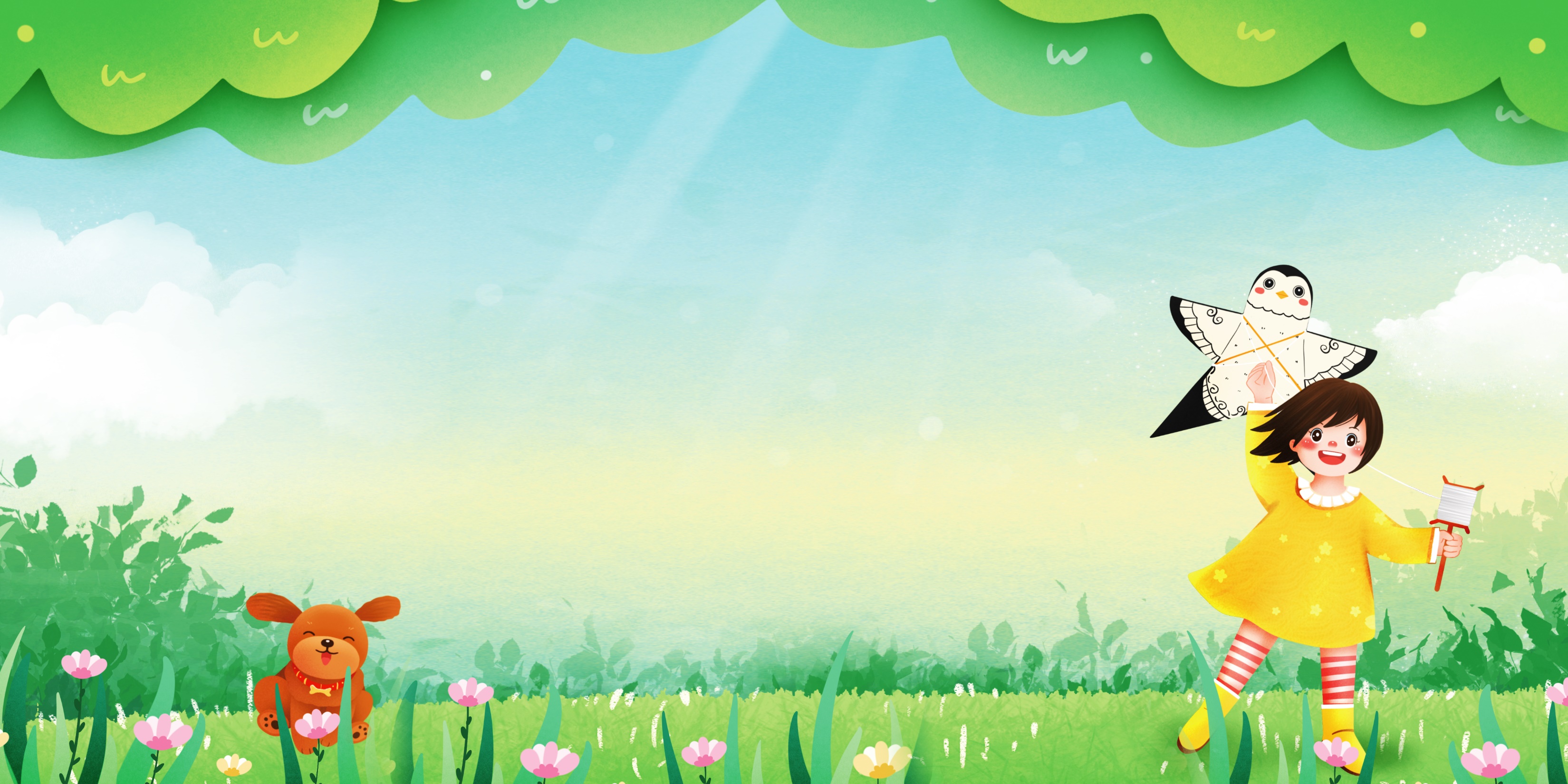 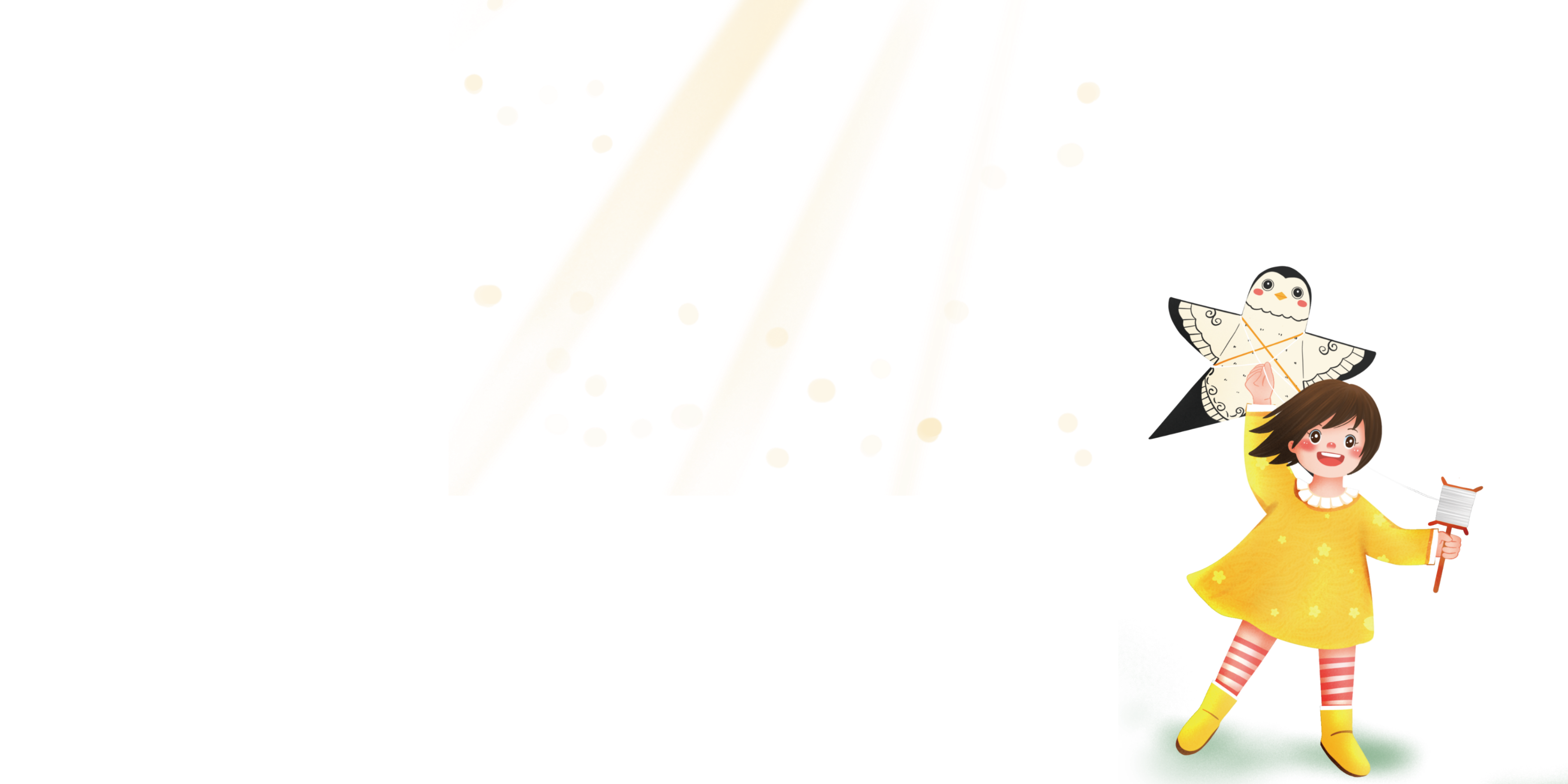 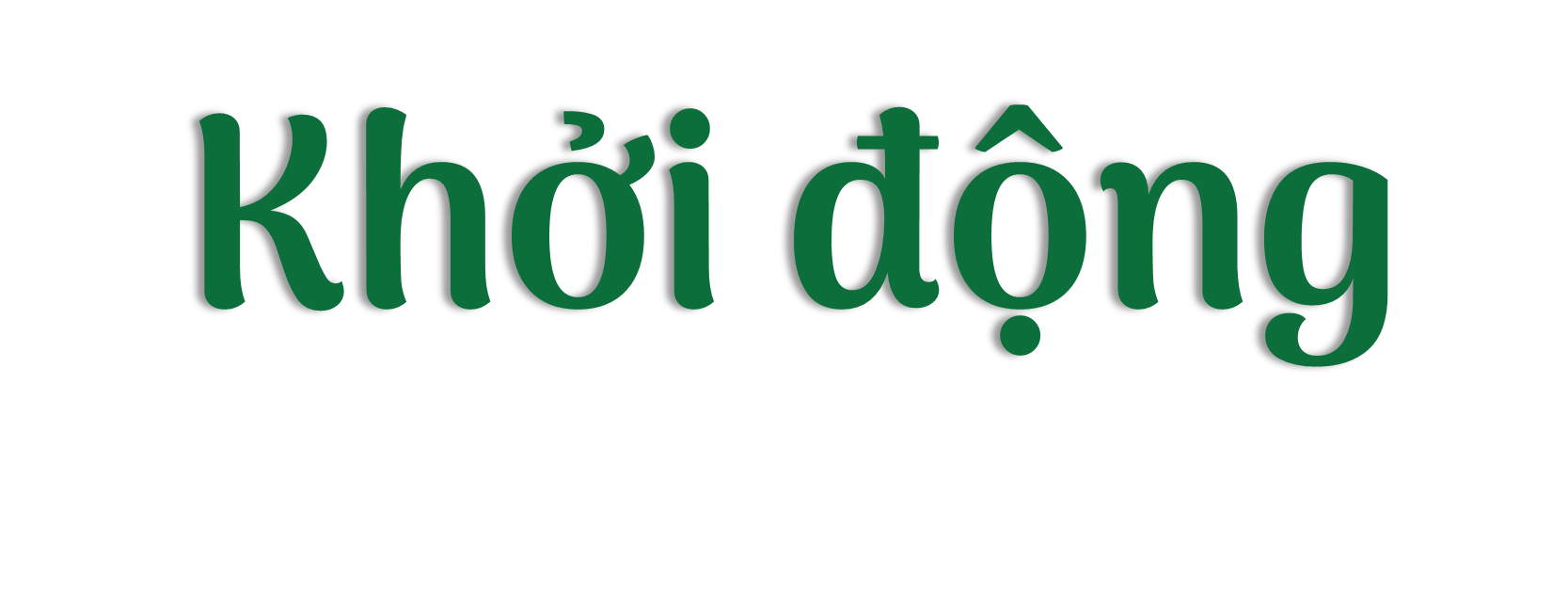 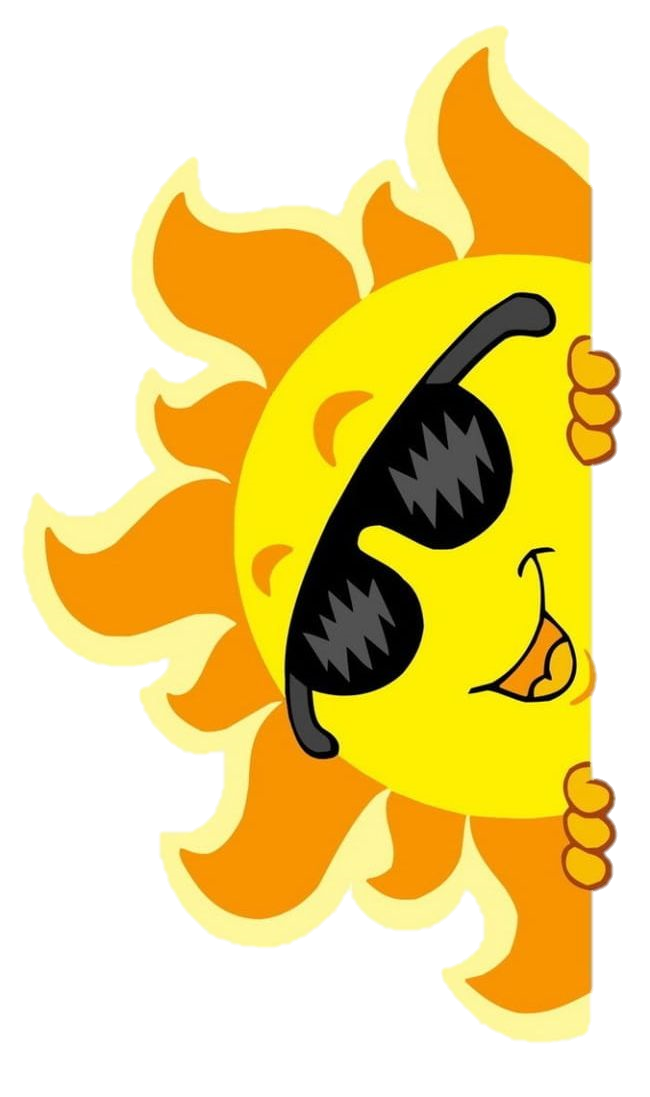 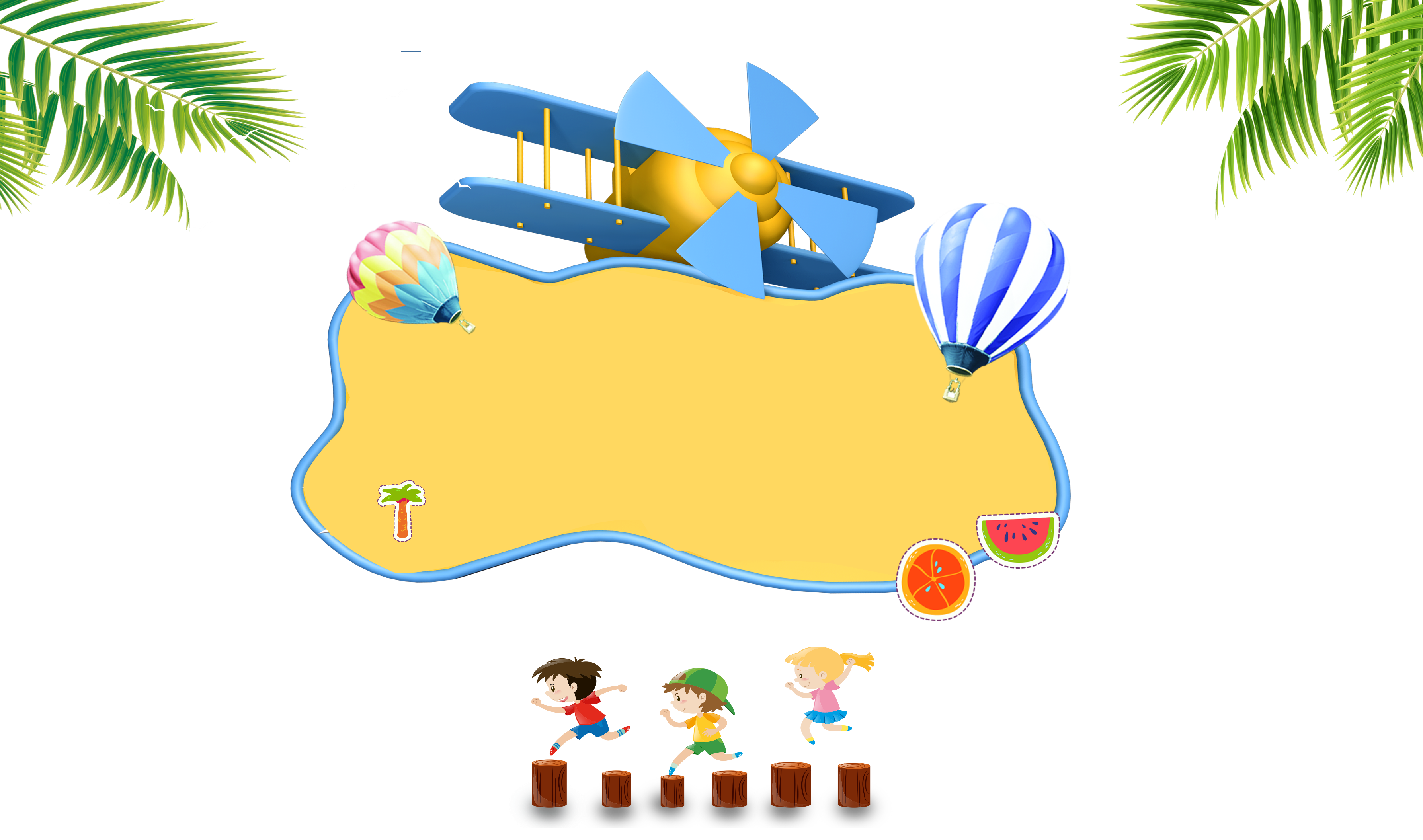 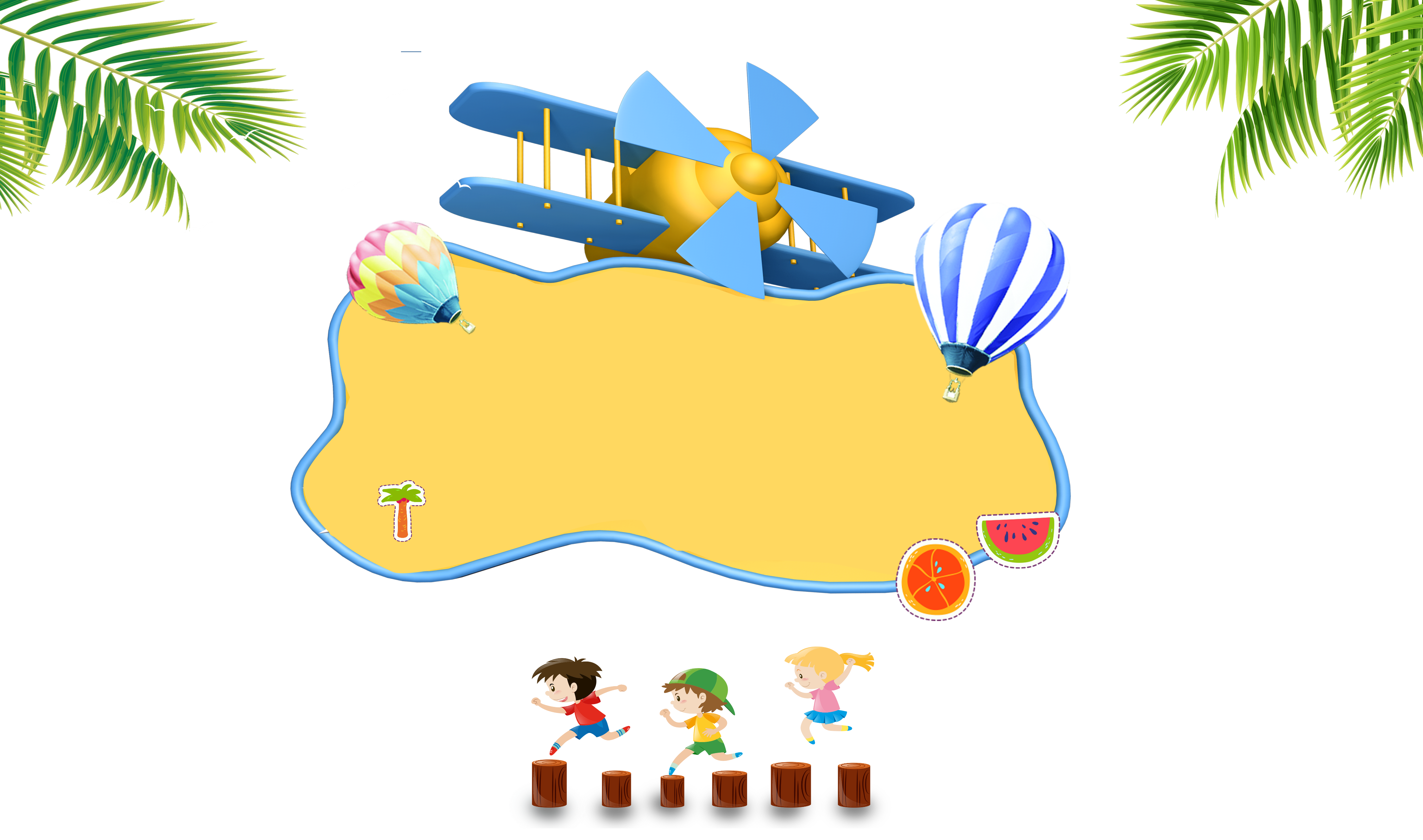 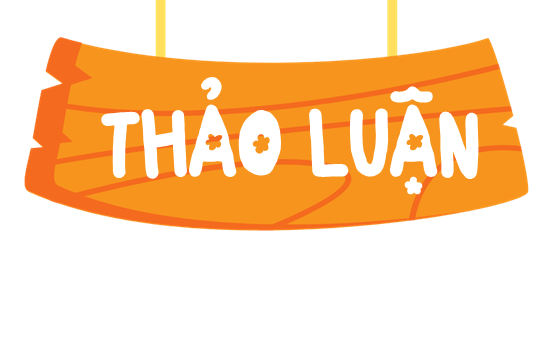 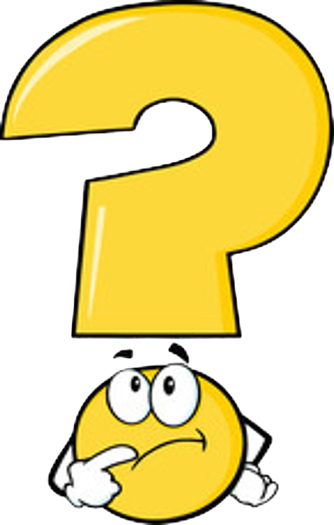 Nhờ có ánh sáng chúng ta nhìn thấy mọi vậy, vậy ánh sáng phát ra từ đâu?
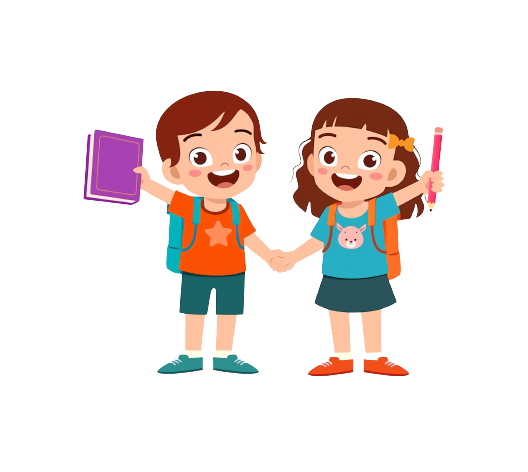 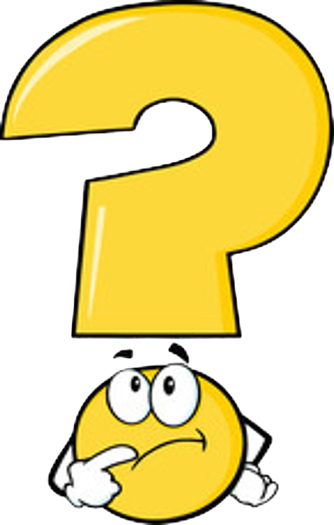 Trong không khí, ánh sáng truyền như thế nào?
[Speaker Notes: Thiết kế: Hương Thảo – Zalo 0972.115.126. Các nick khác đều là giả mạo, ăn cắp chất xám]
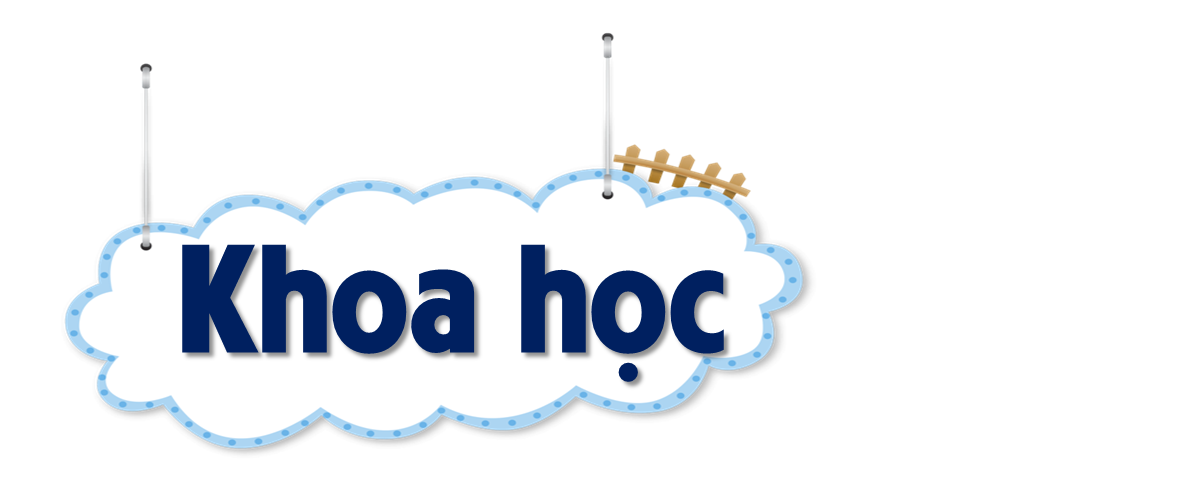 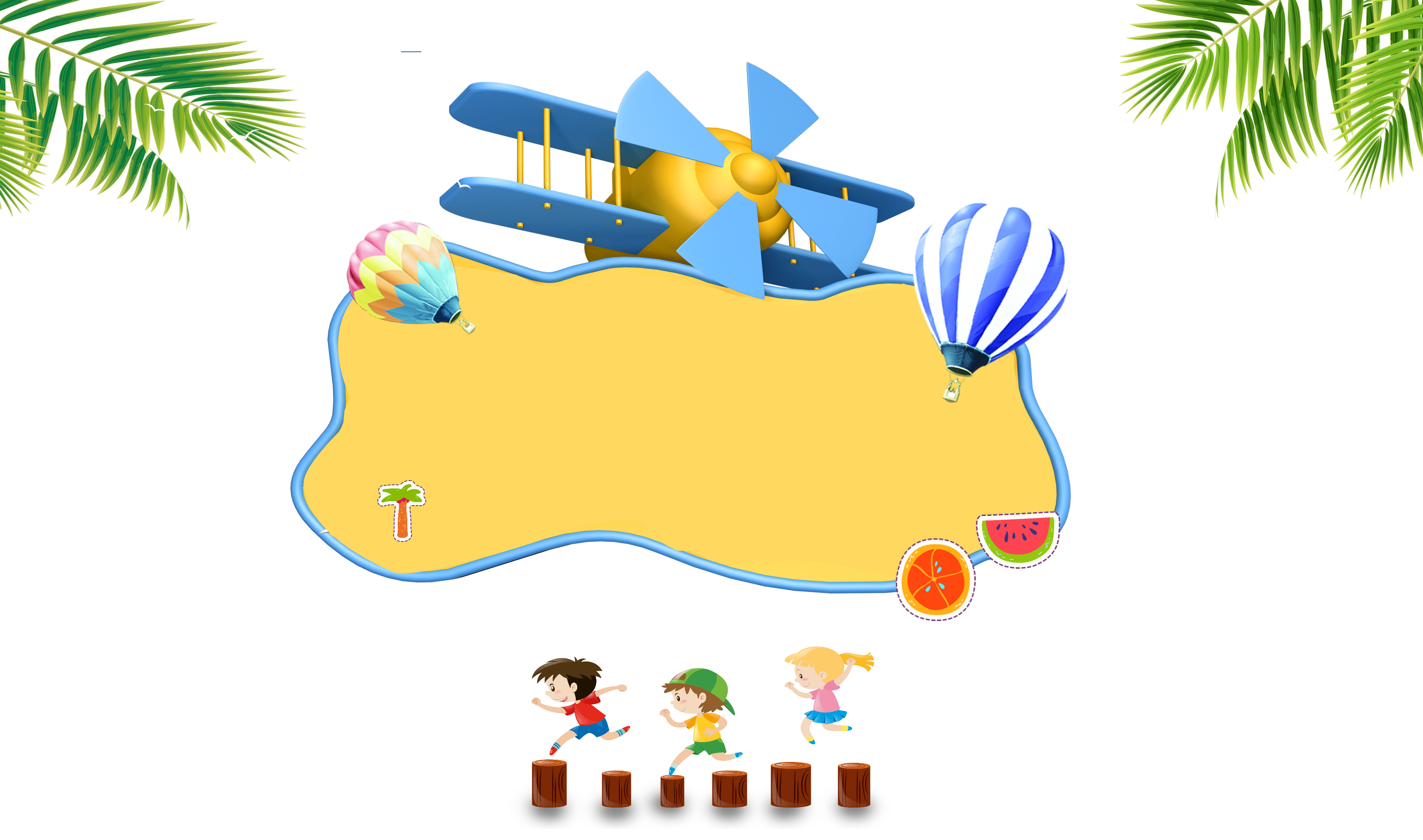 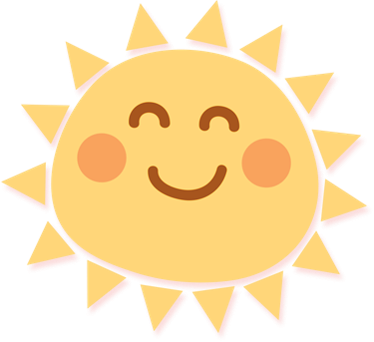 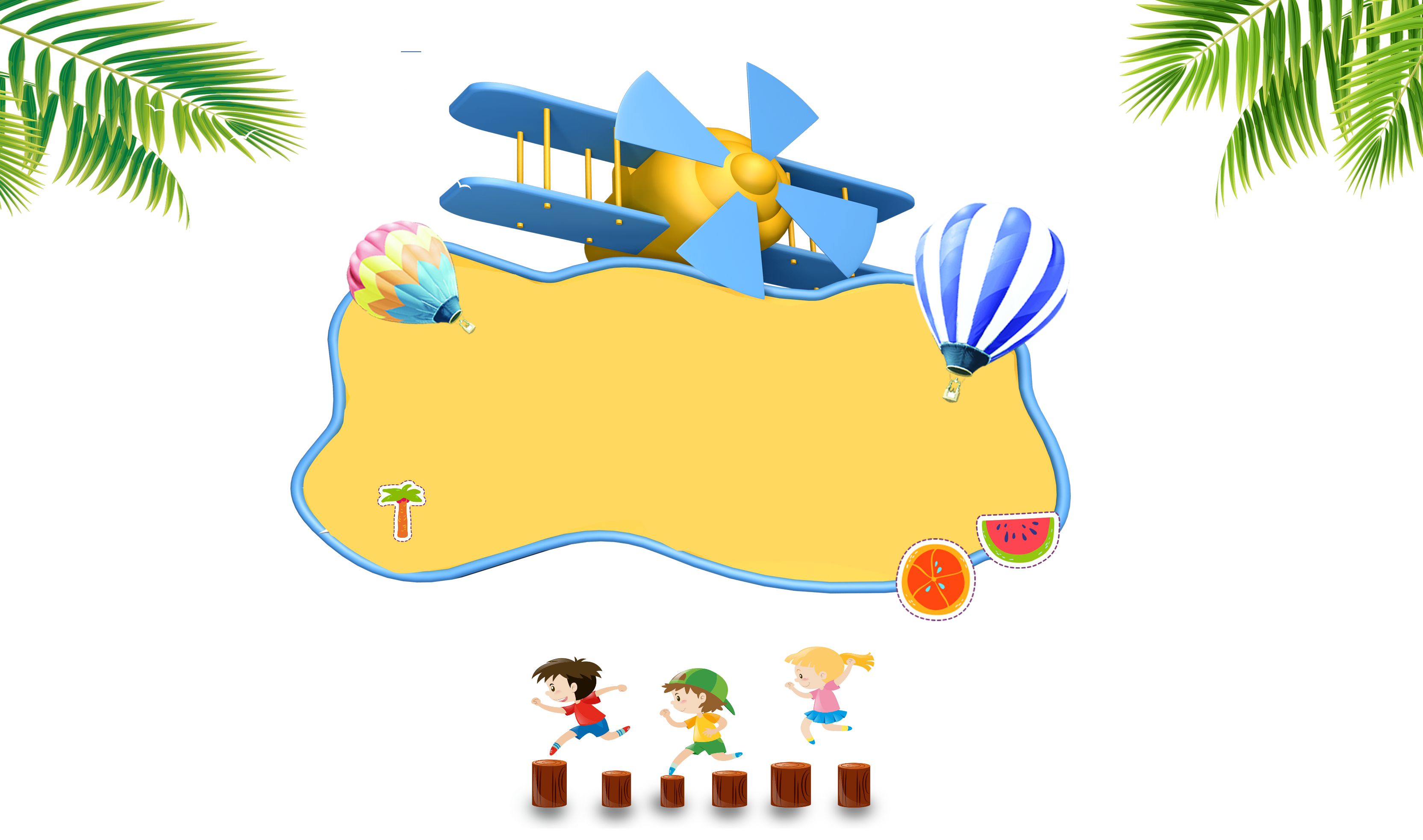 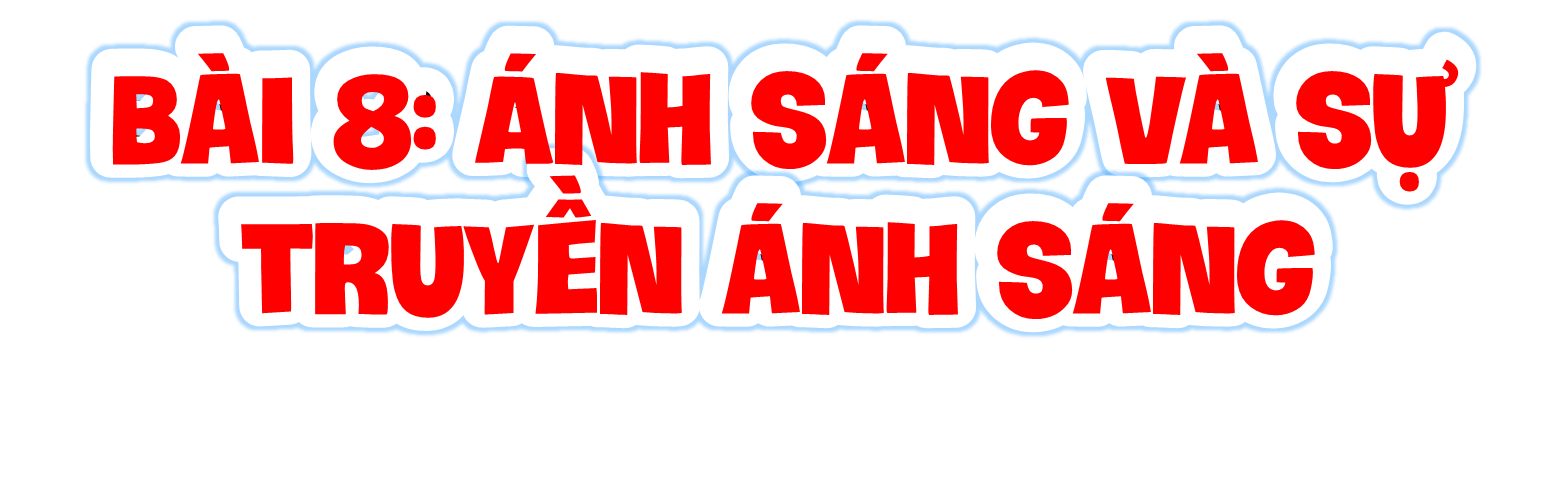 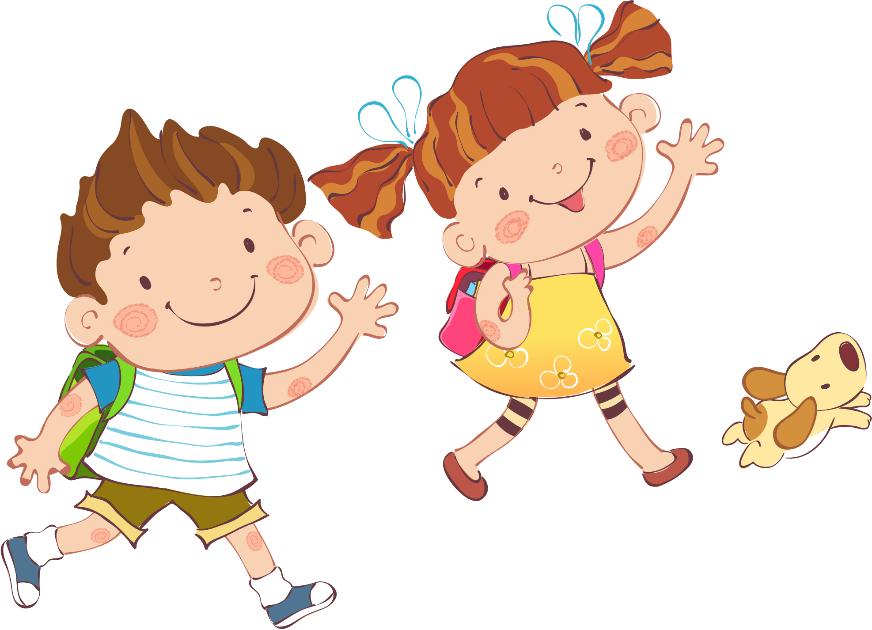 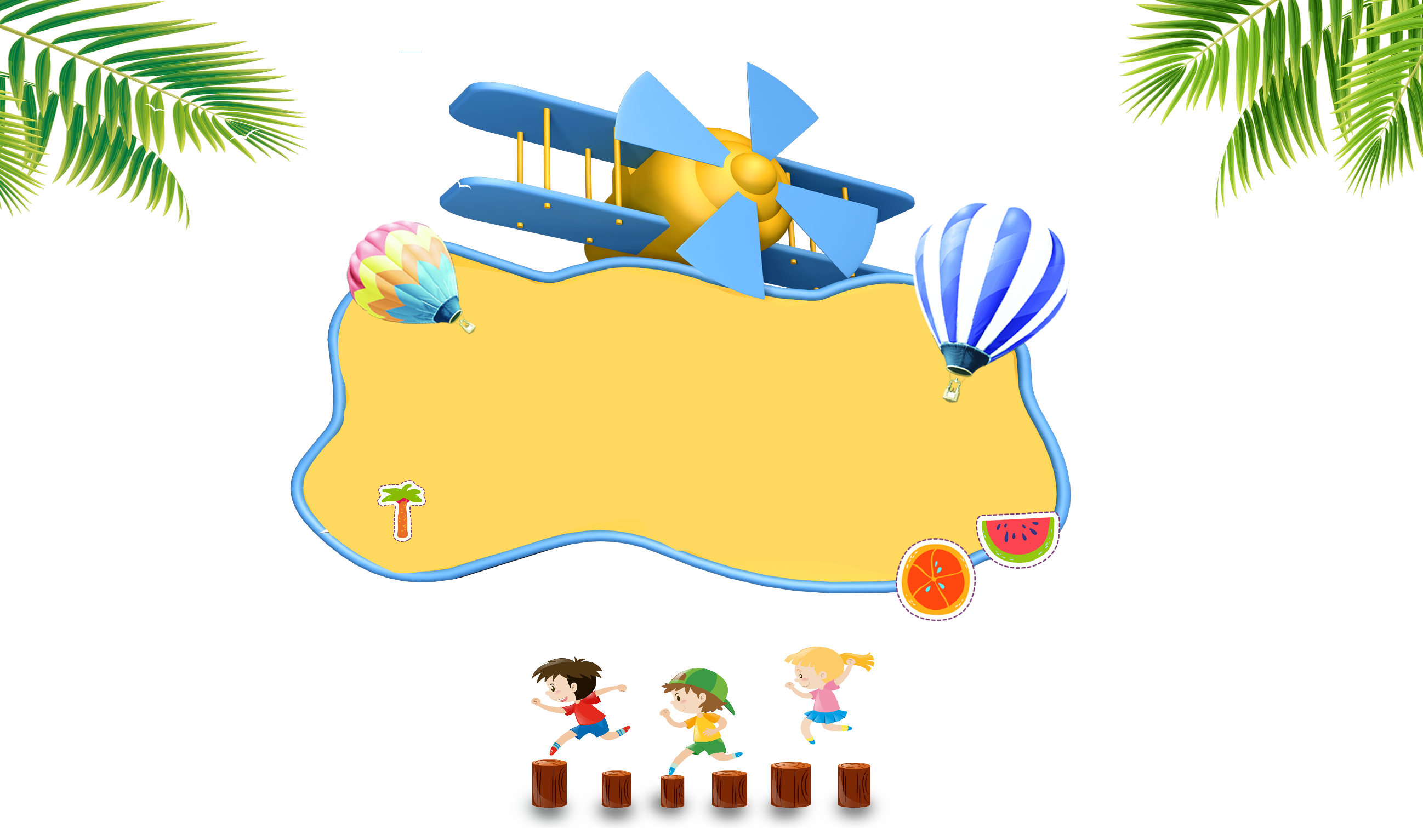 [Speaker Notes: Thiết kế: Hương Thảo – Zalo 0972.115.126. Các nick khác đều là giả mạo, ăn cắp chất xám]
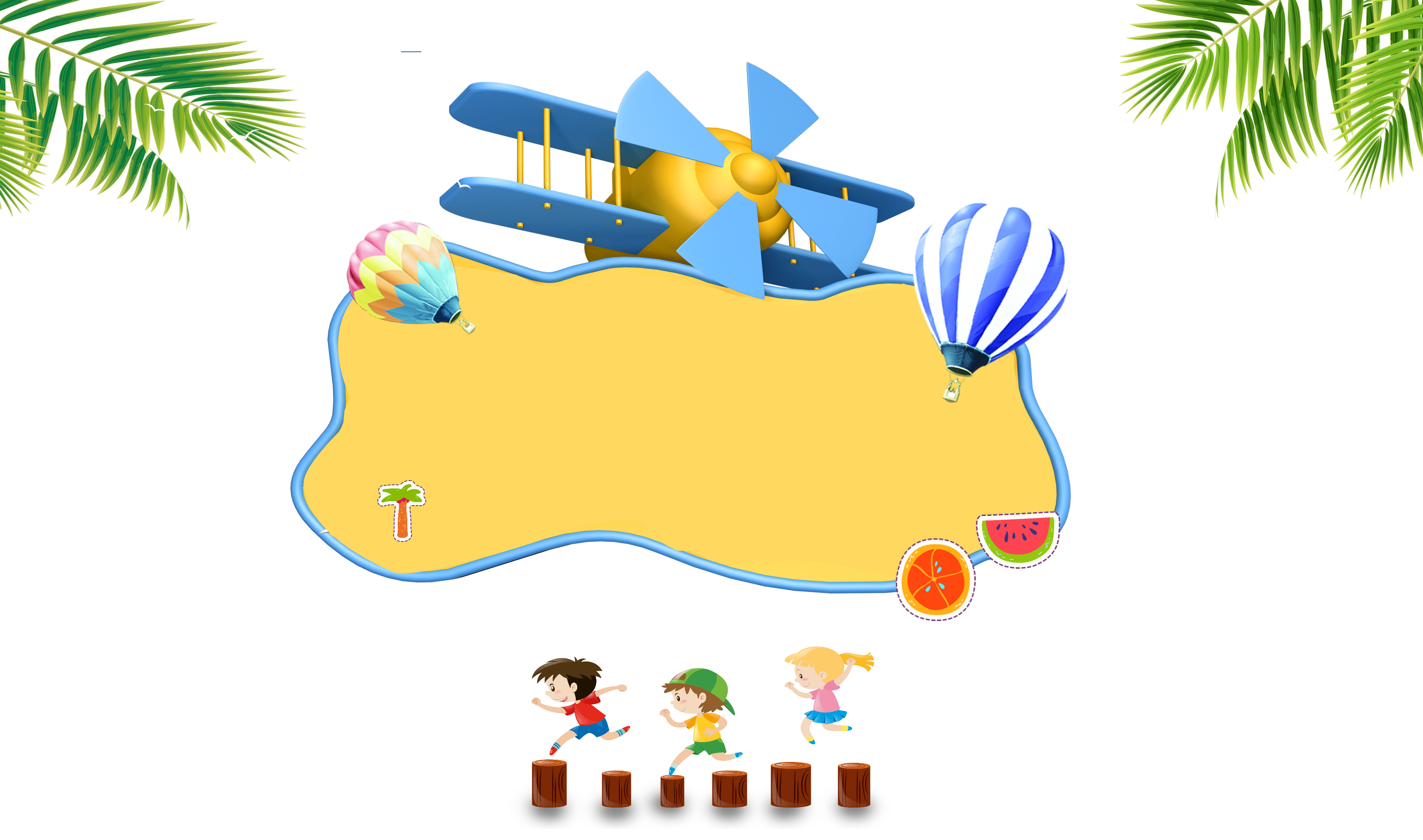 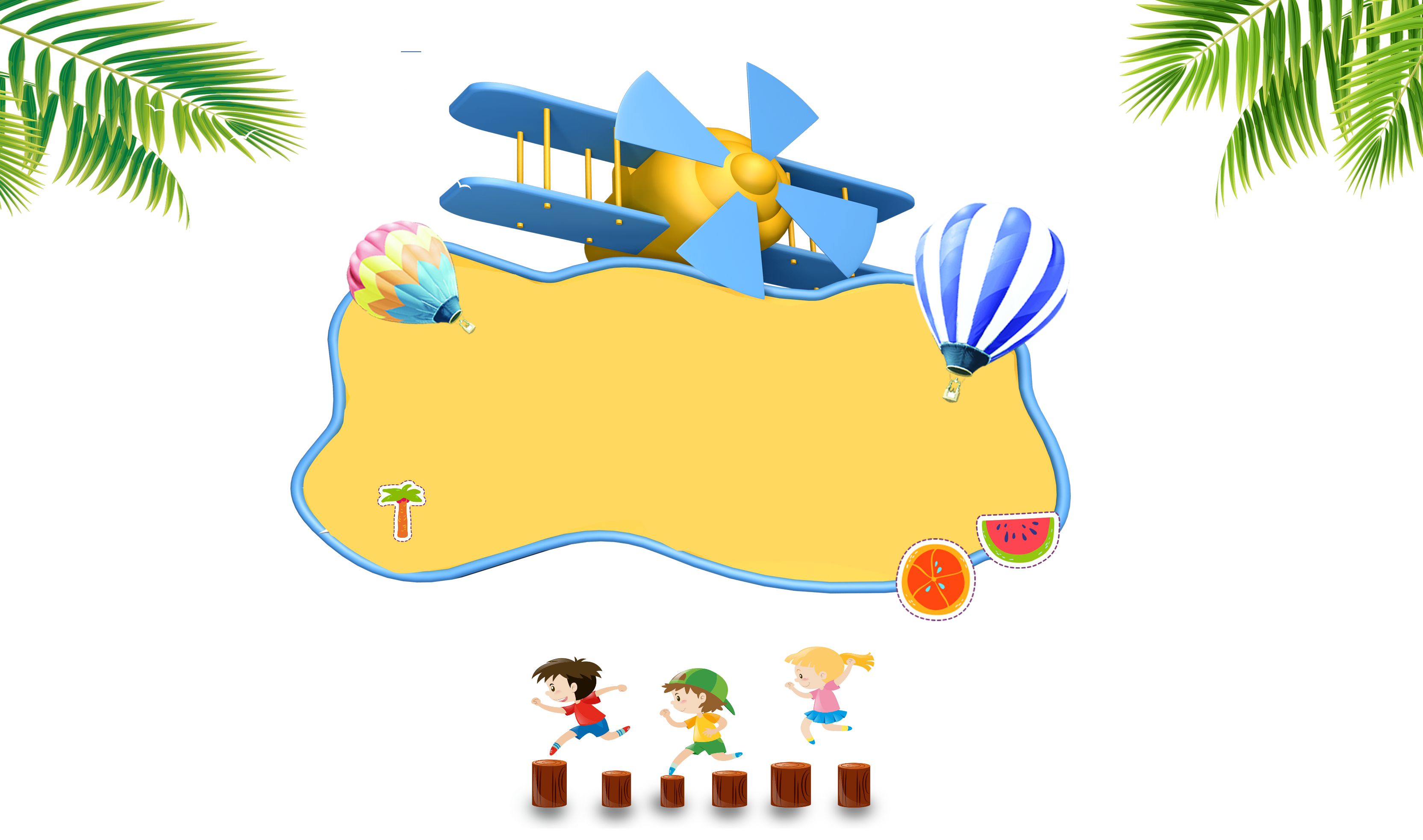 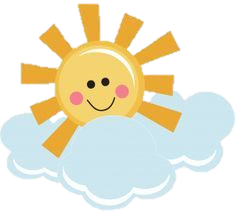 HĐ1. Vật phát sáng và vật được chiếu sáng
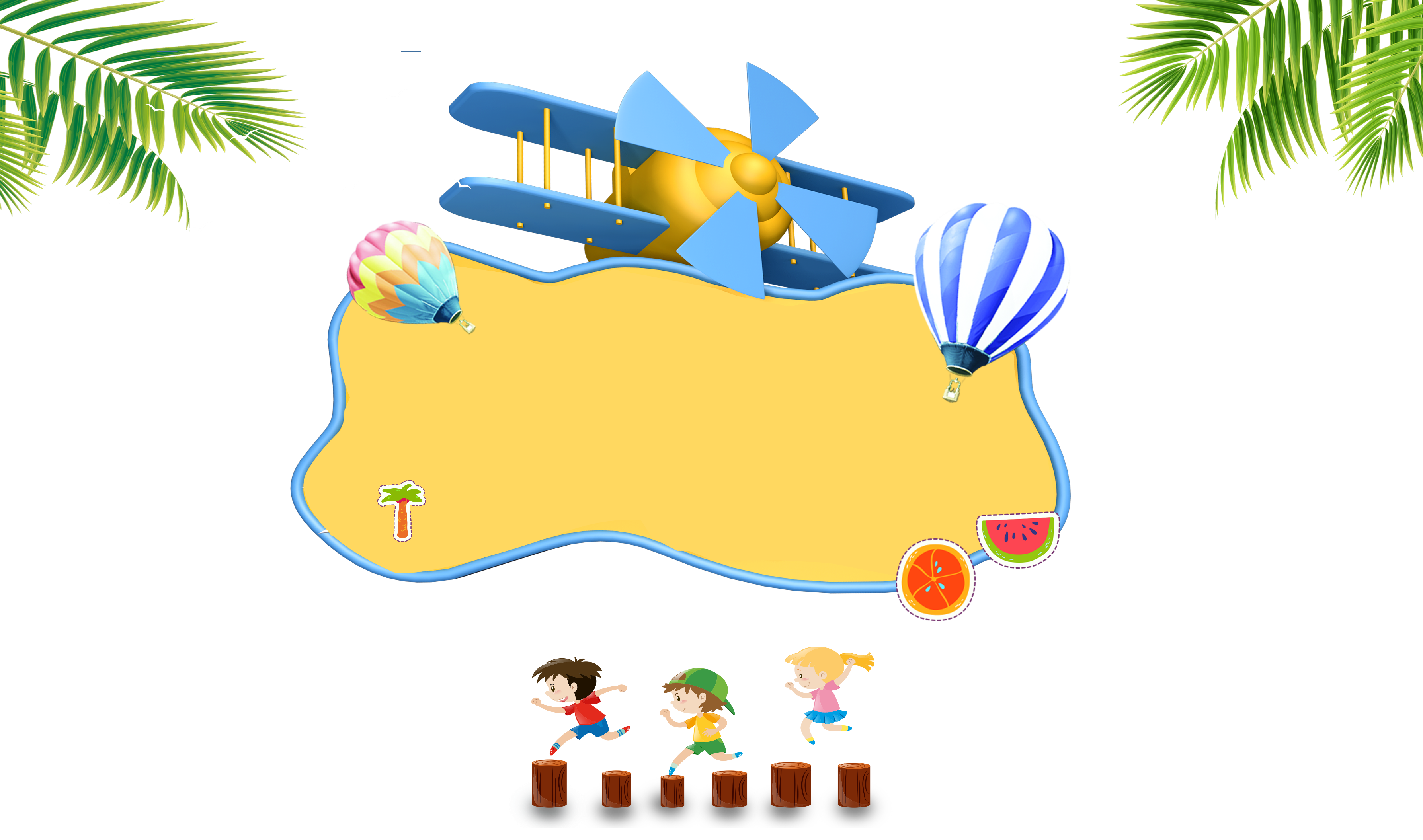 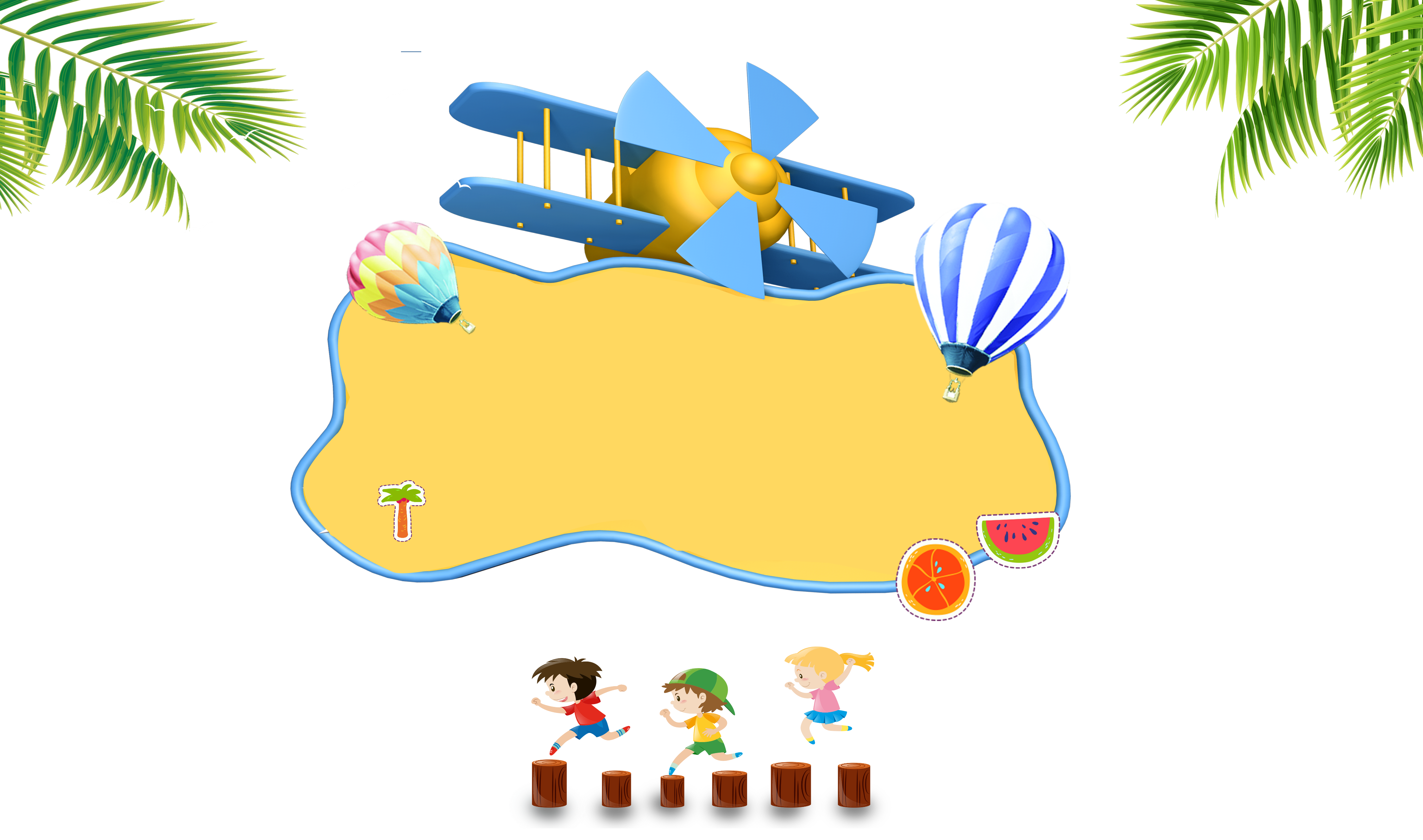 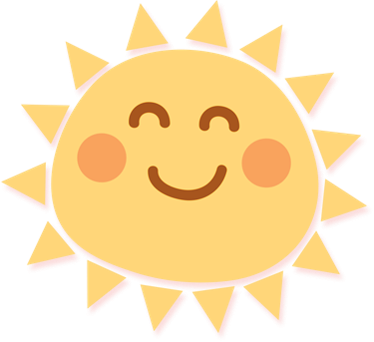 Con người có thể tạo ra vật phát sáng
Mặt trời là vật phát sáng tự nhiên
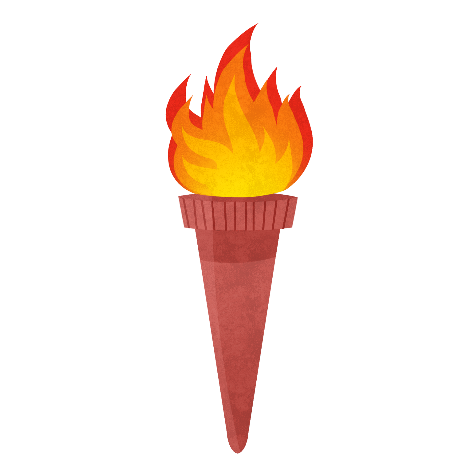 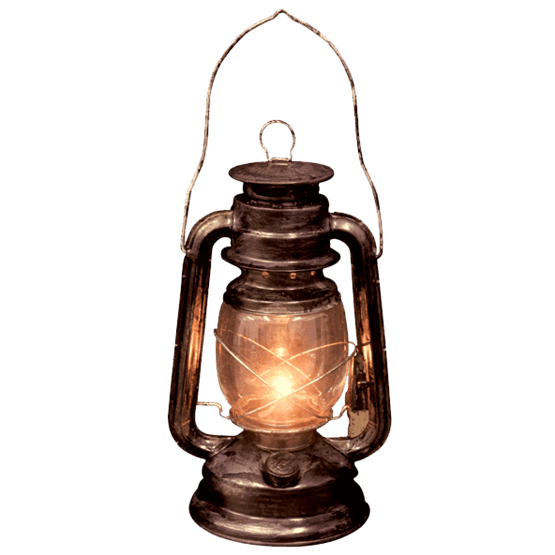 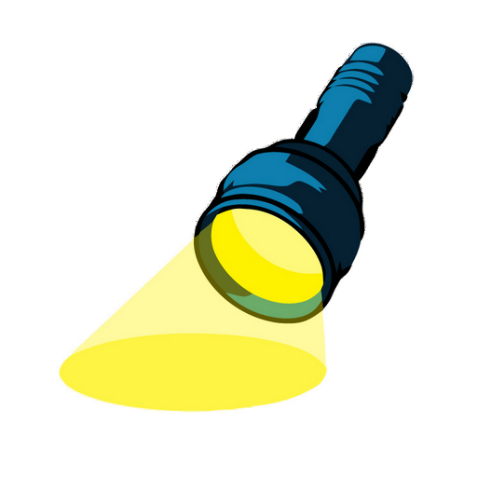 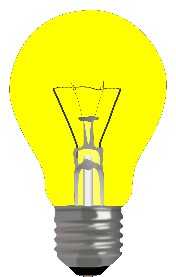 Đèn dầu
Đèn điện
Ngọn đuốc
Đèn pin
[Speaker Notes: Thiết kế: Hương Thảo – Zalo 0972.115.126. Các nick khác đều là giả mạo, ăn cắp chất xám]
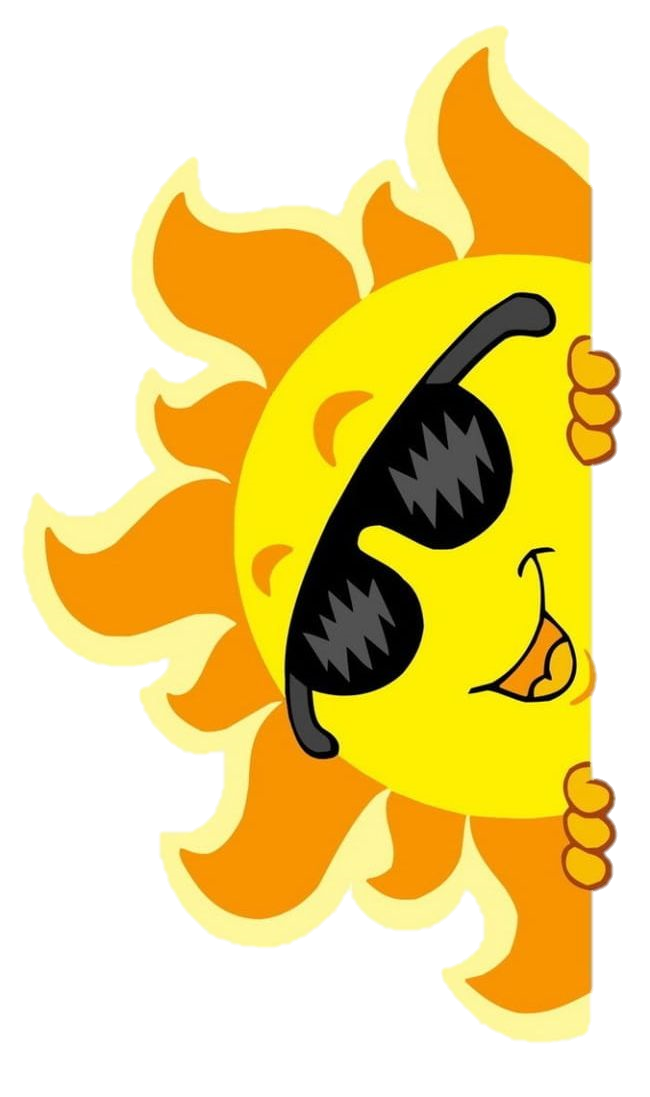 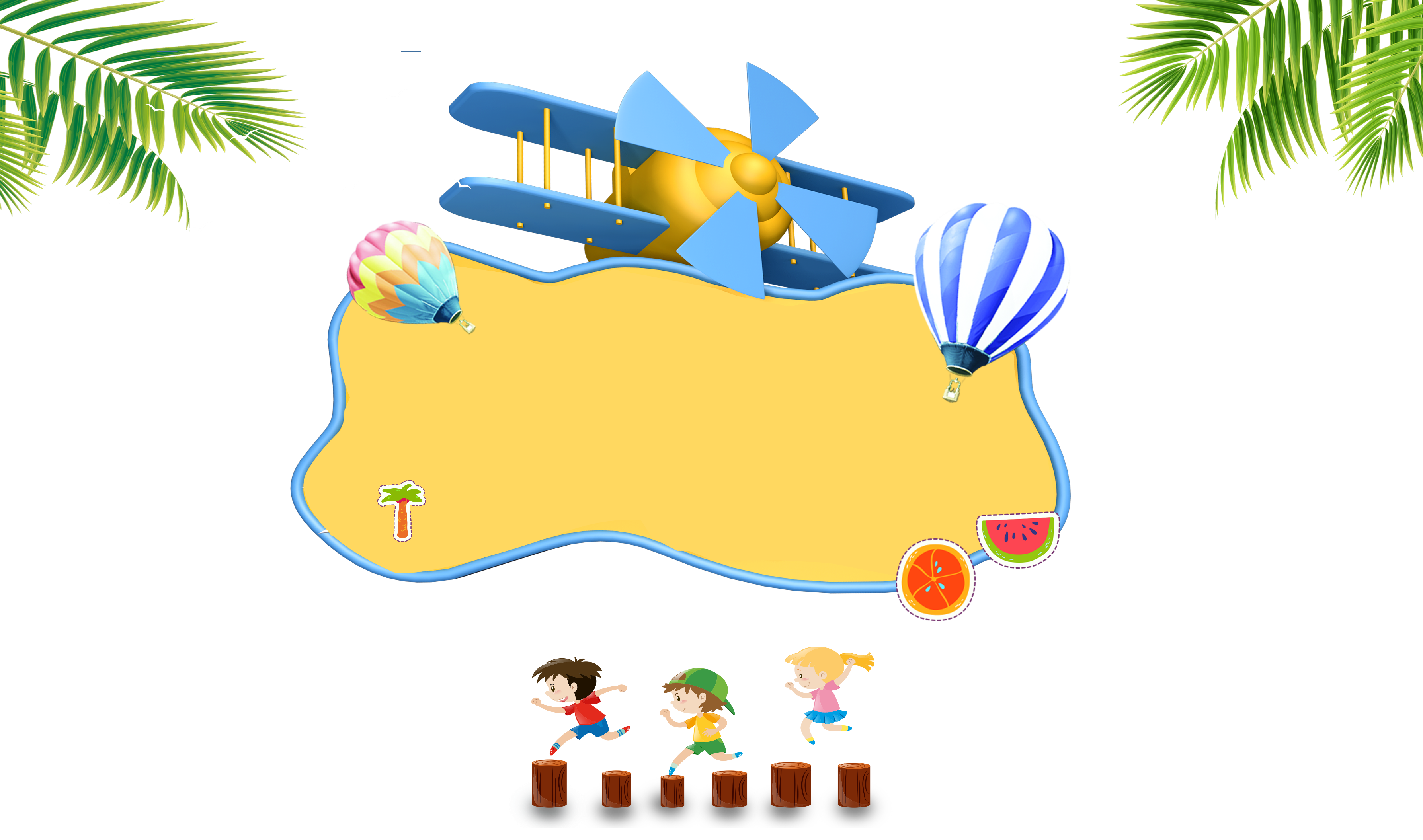 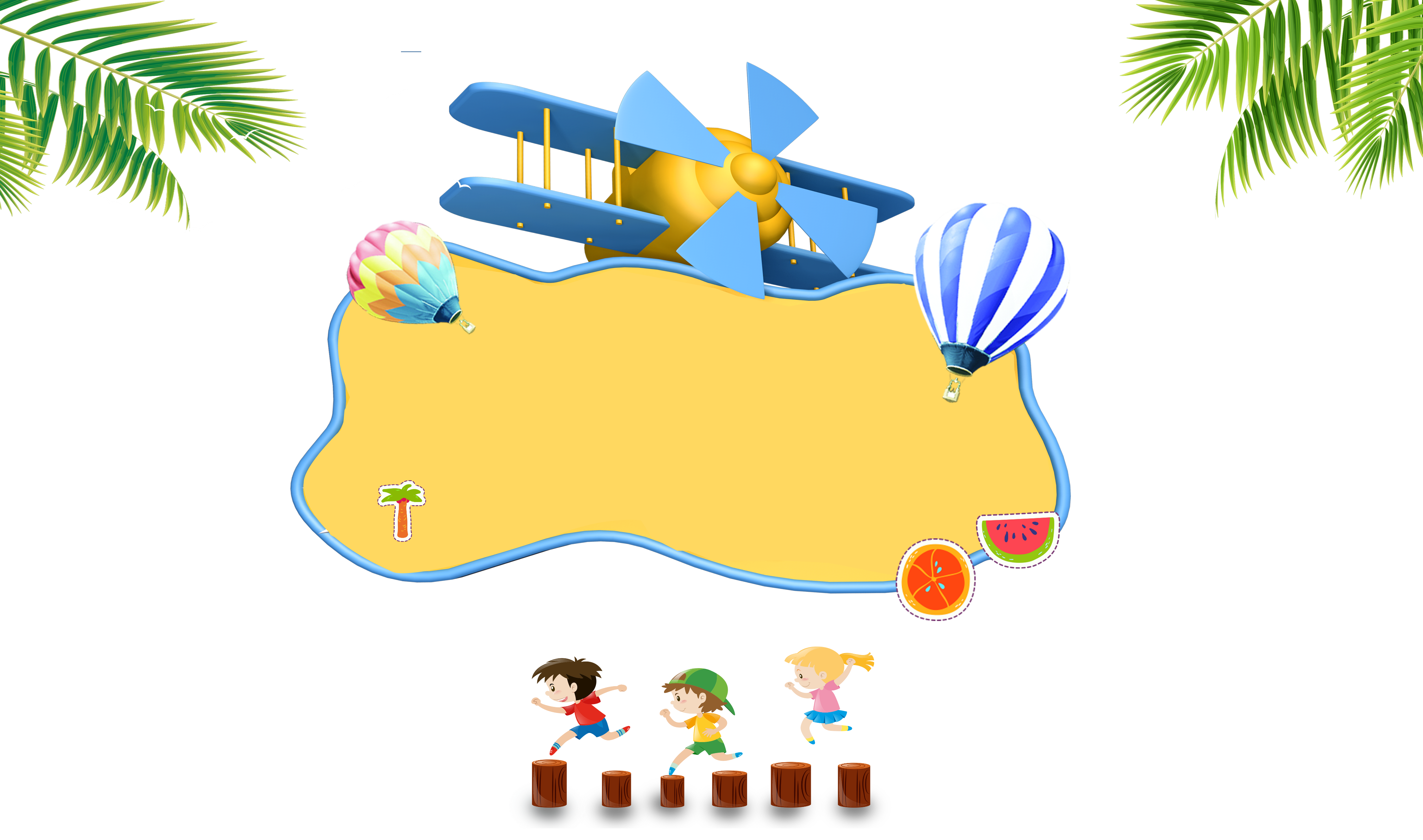 Quan sát hình 1, 2 và cho biết những vật nào là vật phát sáng, những vật nào là vật được chiếu sáng.
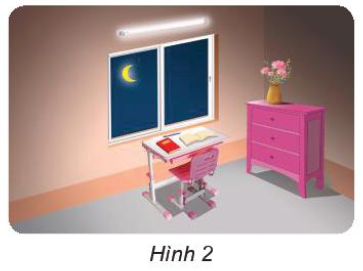 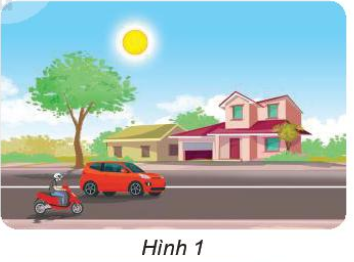 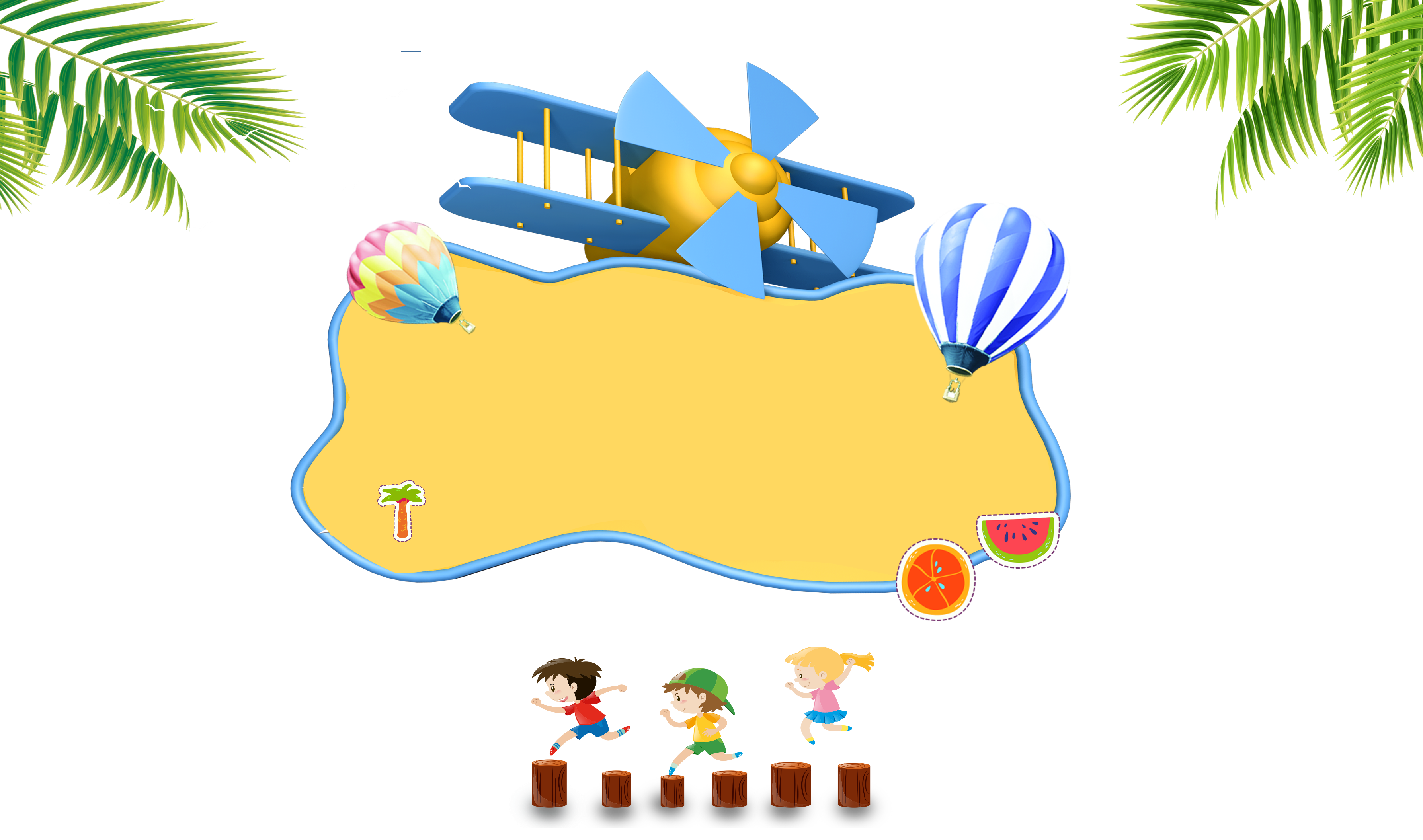 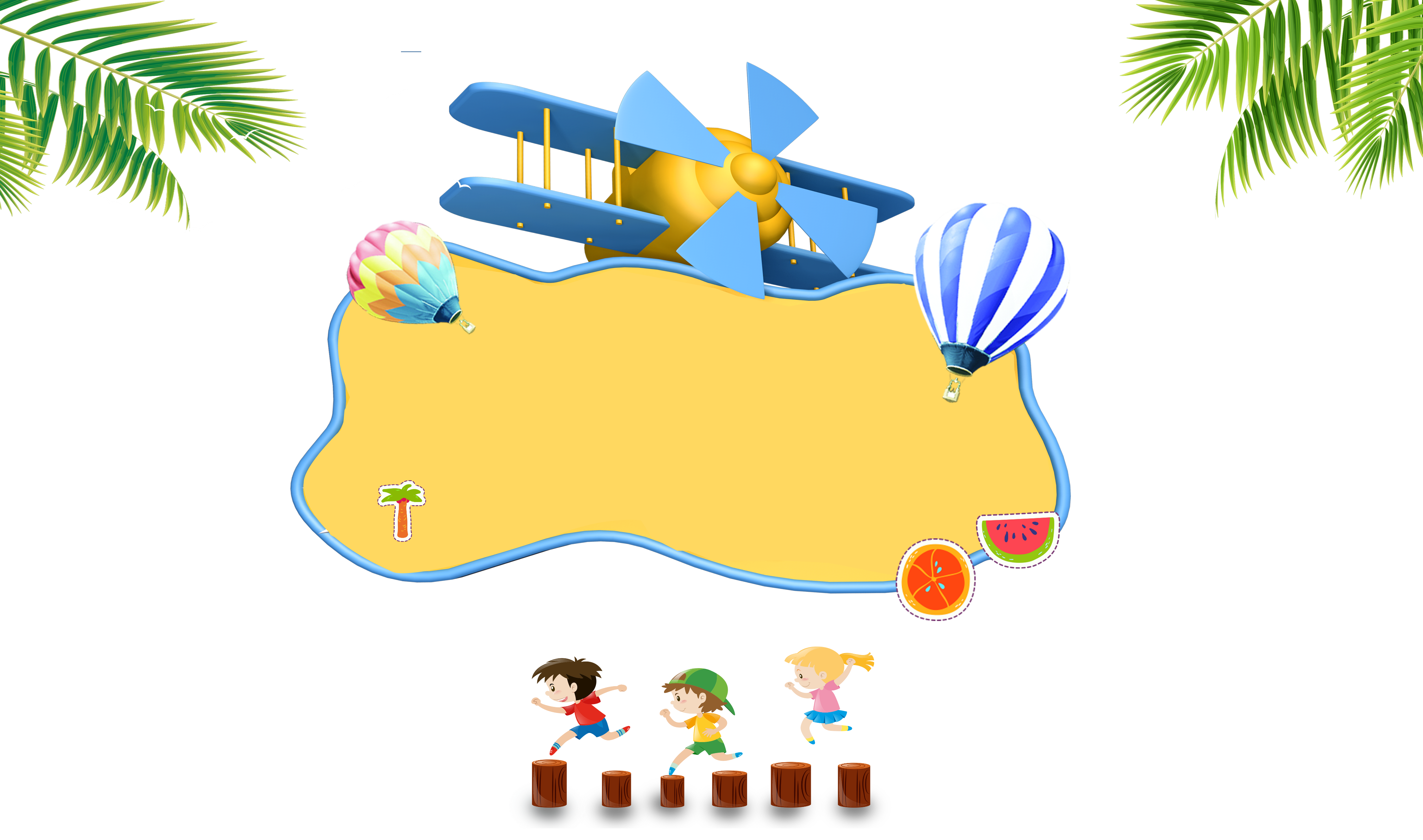 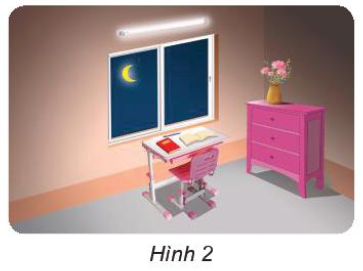 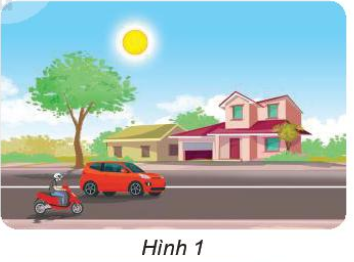 Mặt trời
Nhà,
cây cối
xe cộ,
Mặt trăng,
bàn ghế
Bóng đèn (đã được bật)
Tủ,
lọ hoa
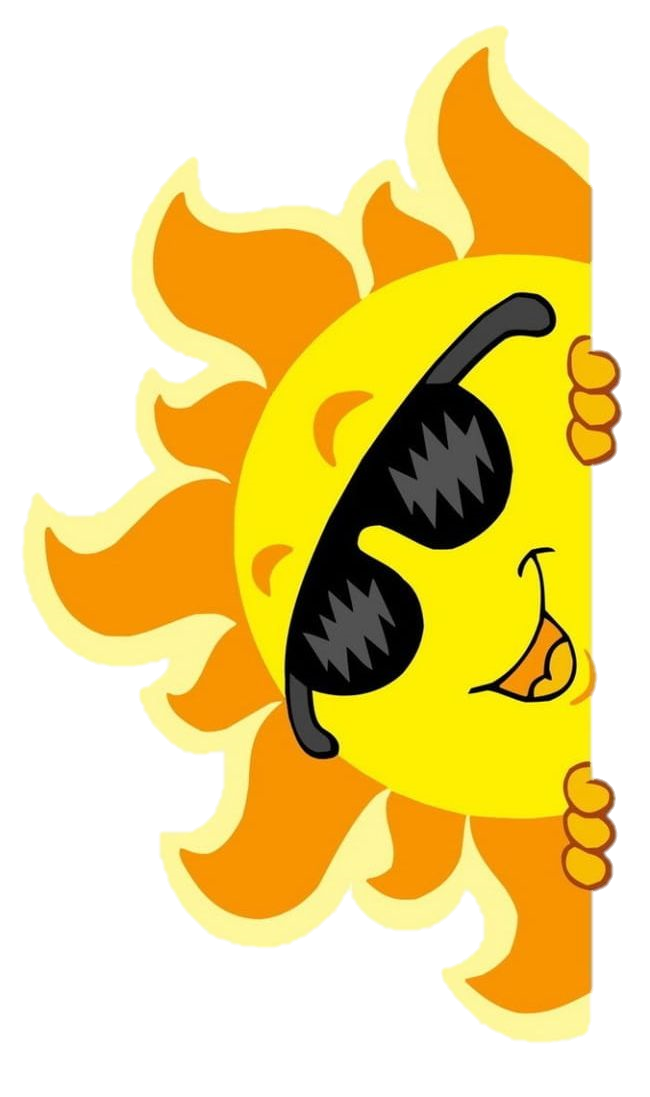 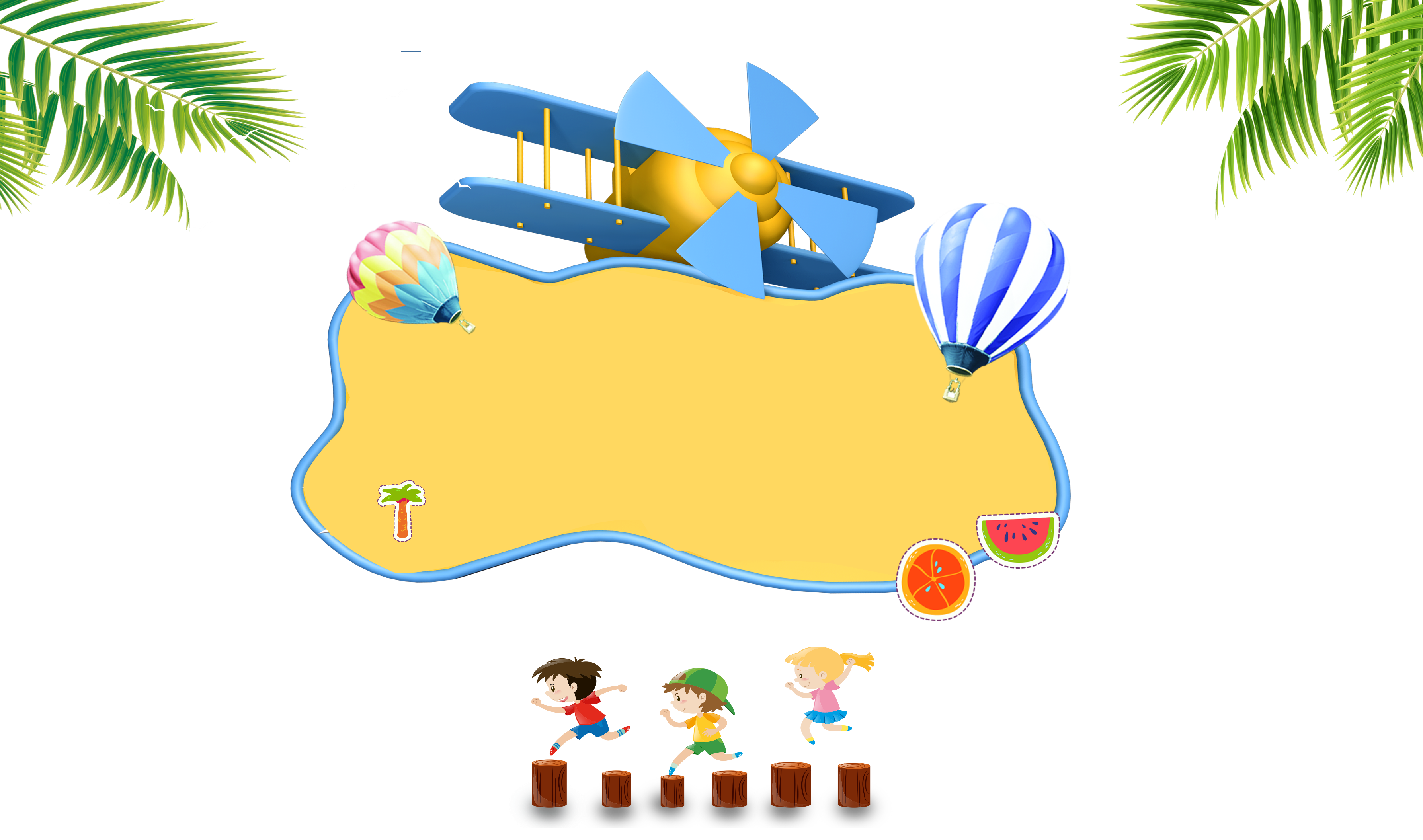 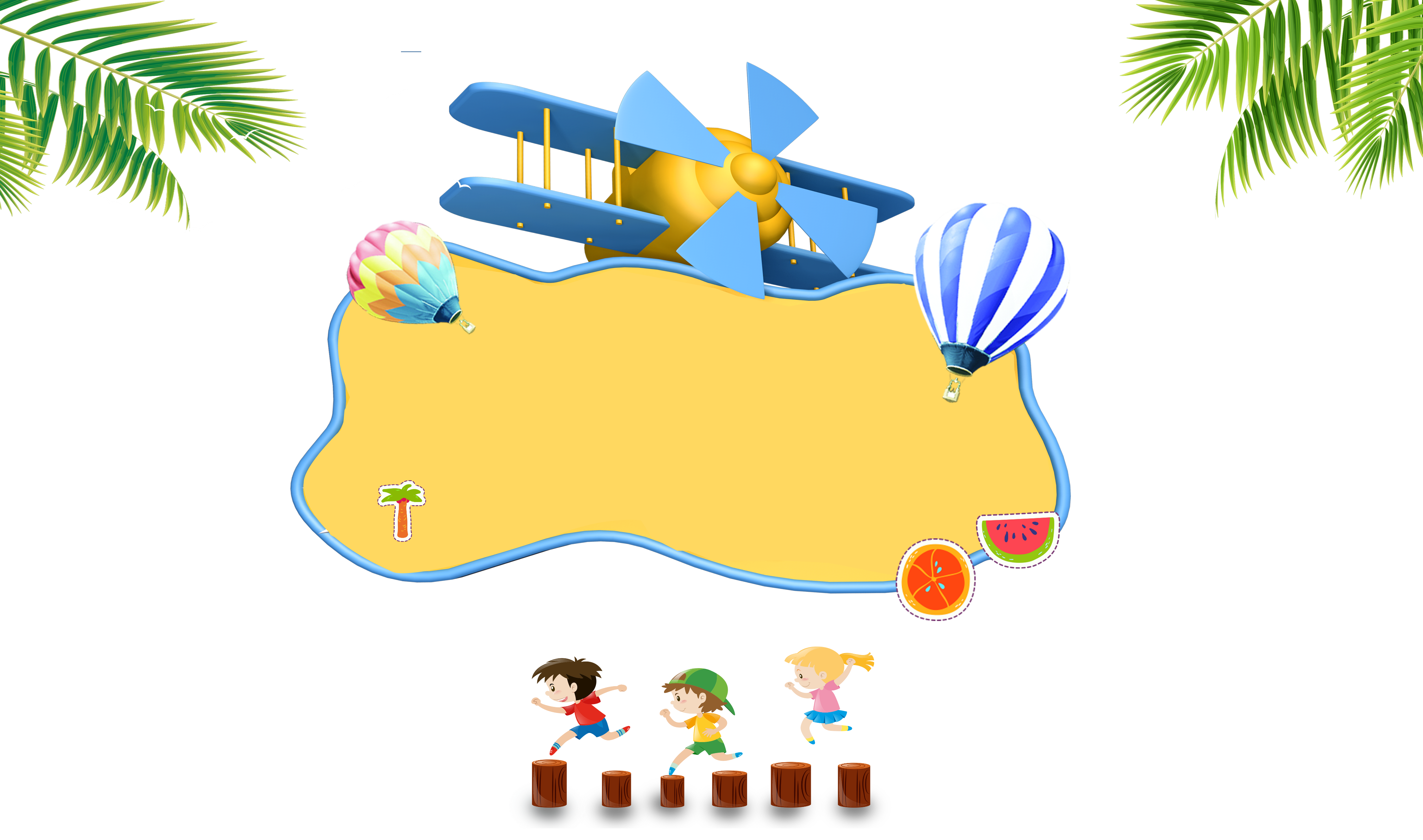 Nêu những ví dụ khác về vật phát sáng mà em biết
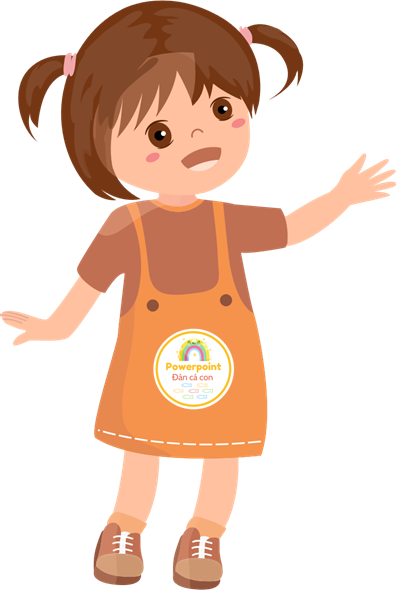 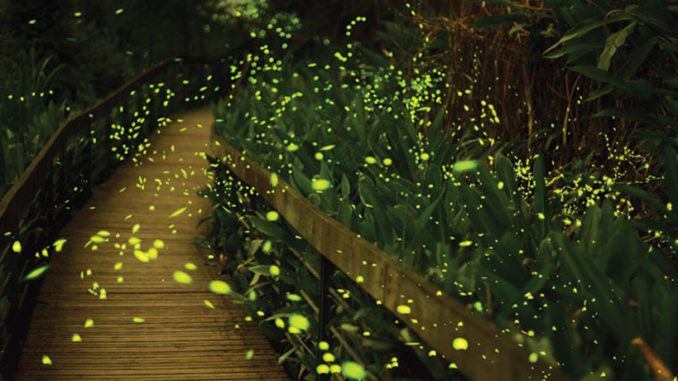 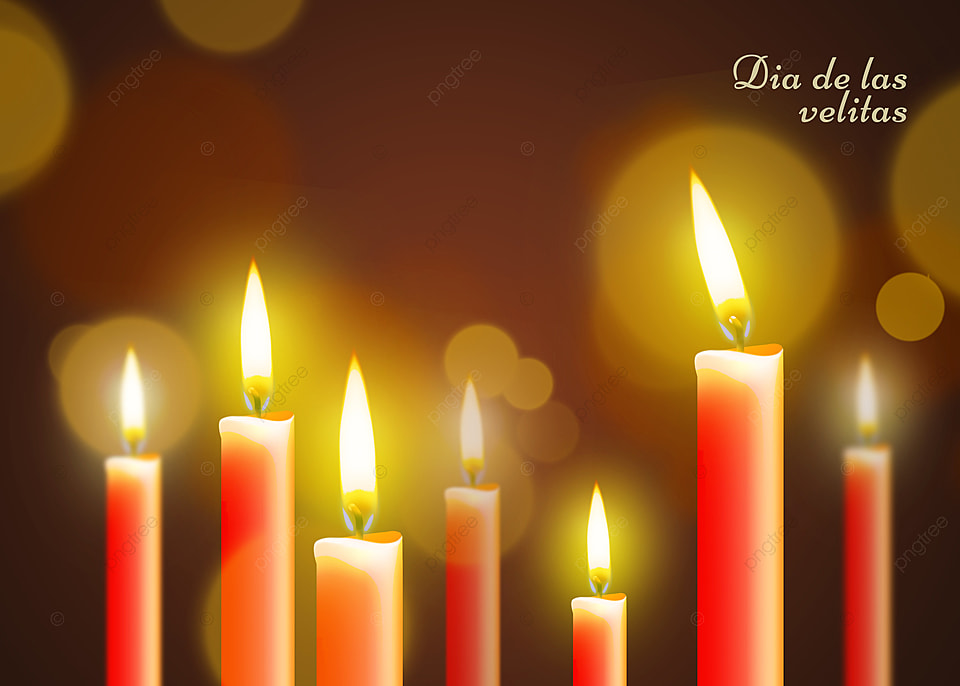 Tại sao Mặt trăng không phải là vật tự phát sáng?
Mặt trăng không phải là vật tự phát sáng vì bản thân nó không tự phát ra ánh sáng. Nó chỉ nhận ánh sáng từ Mặt trời rồi phản chiếu lại.
Mặt Trăng nhận ánh sáng từ Mặt Trời.
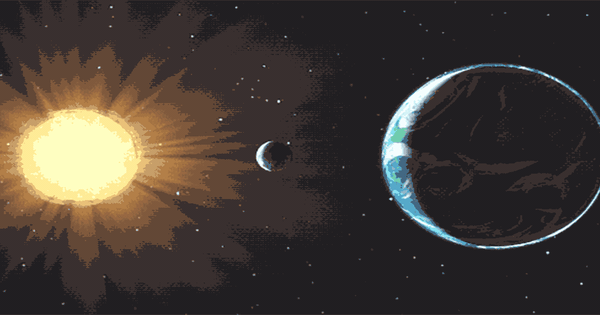 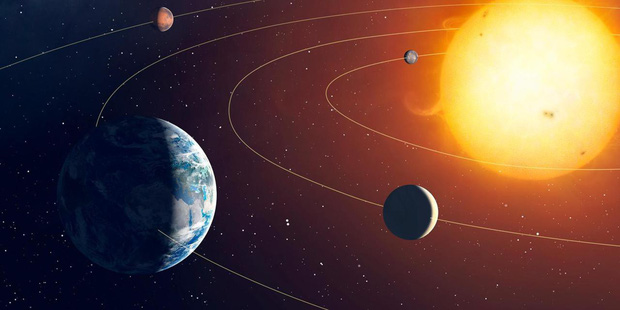 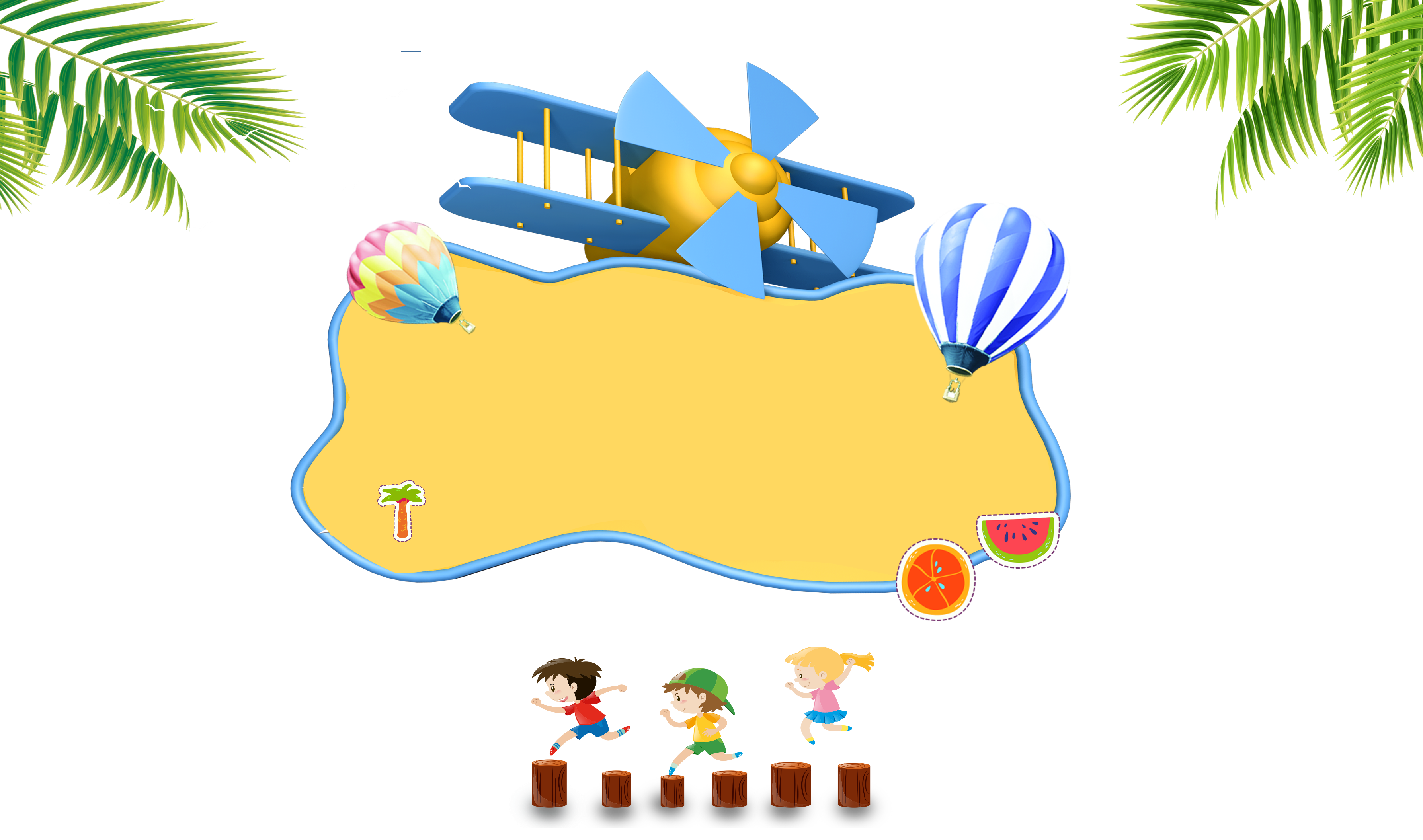 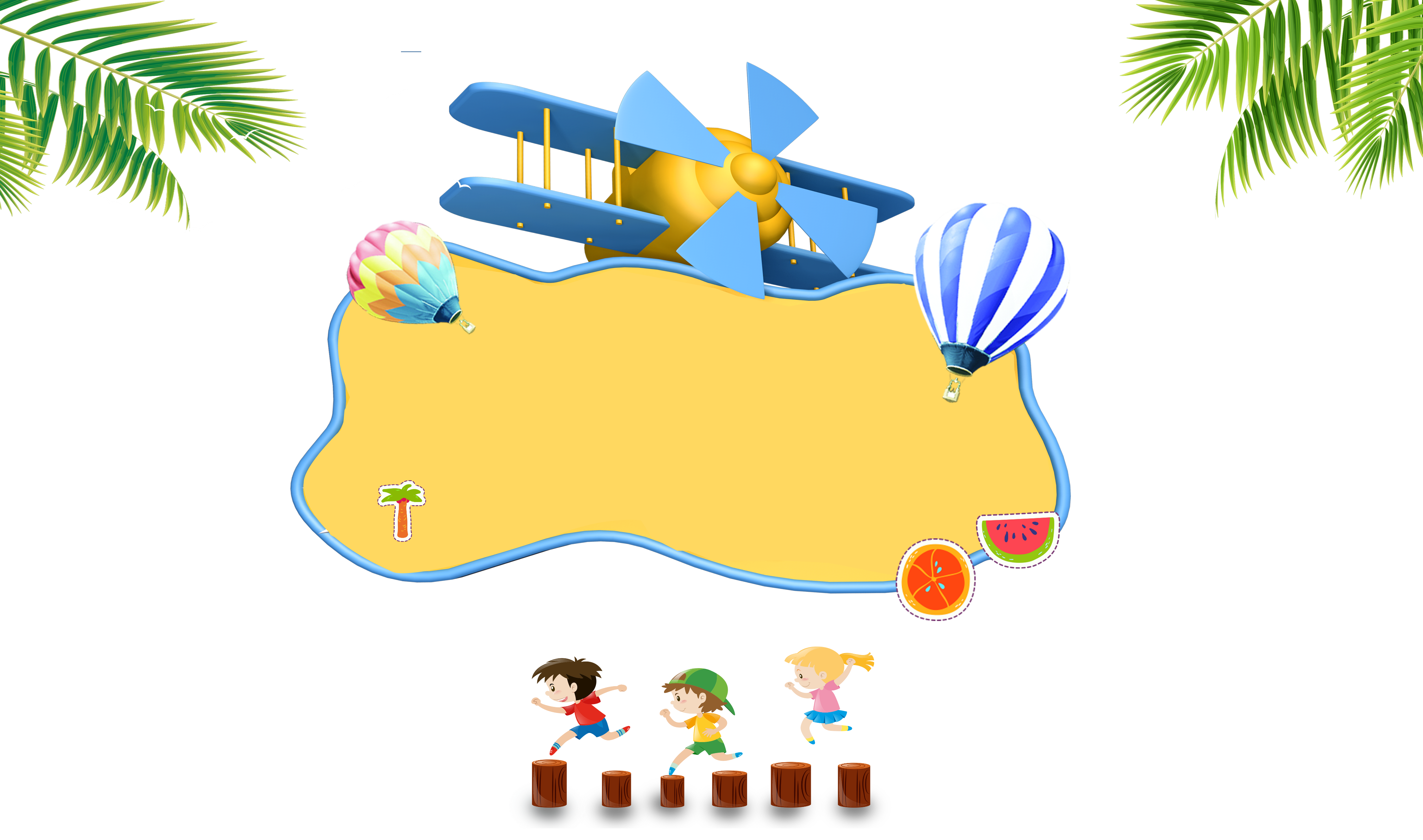 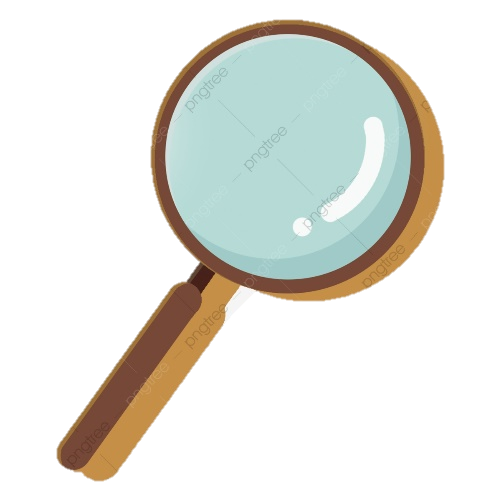 Kết luận
Ban ngày vật tự phát sáng duy nhất là Mặt Trời còn tất cả mọi vật khác được Mặt Trời chiếu sáng.
Ban đêm vật tự phát sáng là: đèn điện khi có dòng điện chạy qua, đom đóm,..
Mọi vật mà chúng ta nhìn thấy vào ban đêm là do đèn chiếu sáng hoặc do ánh sáng phản chiếu từ Mặt Trăng chiếu sáng.
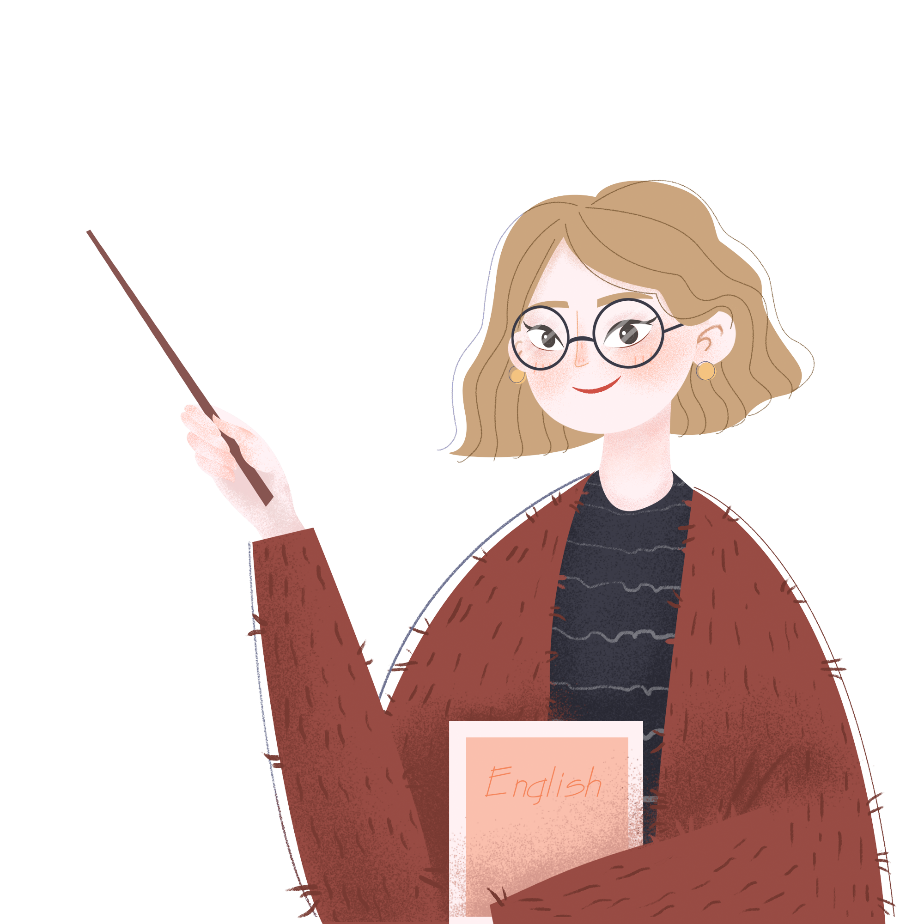 [Speaker Notes: Thiết kế: Hương Thảo – Zalo 0972.115.126. Các nick khác đều là giả mạo, ăn cắp chất xám]
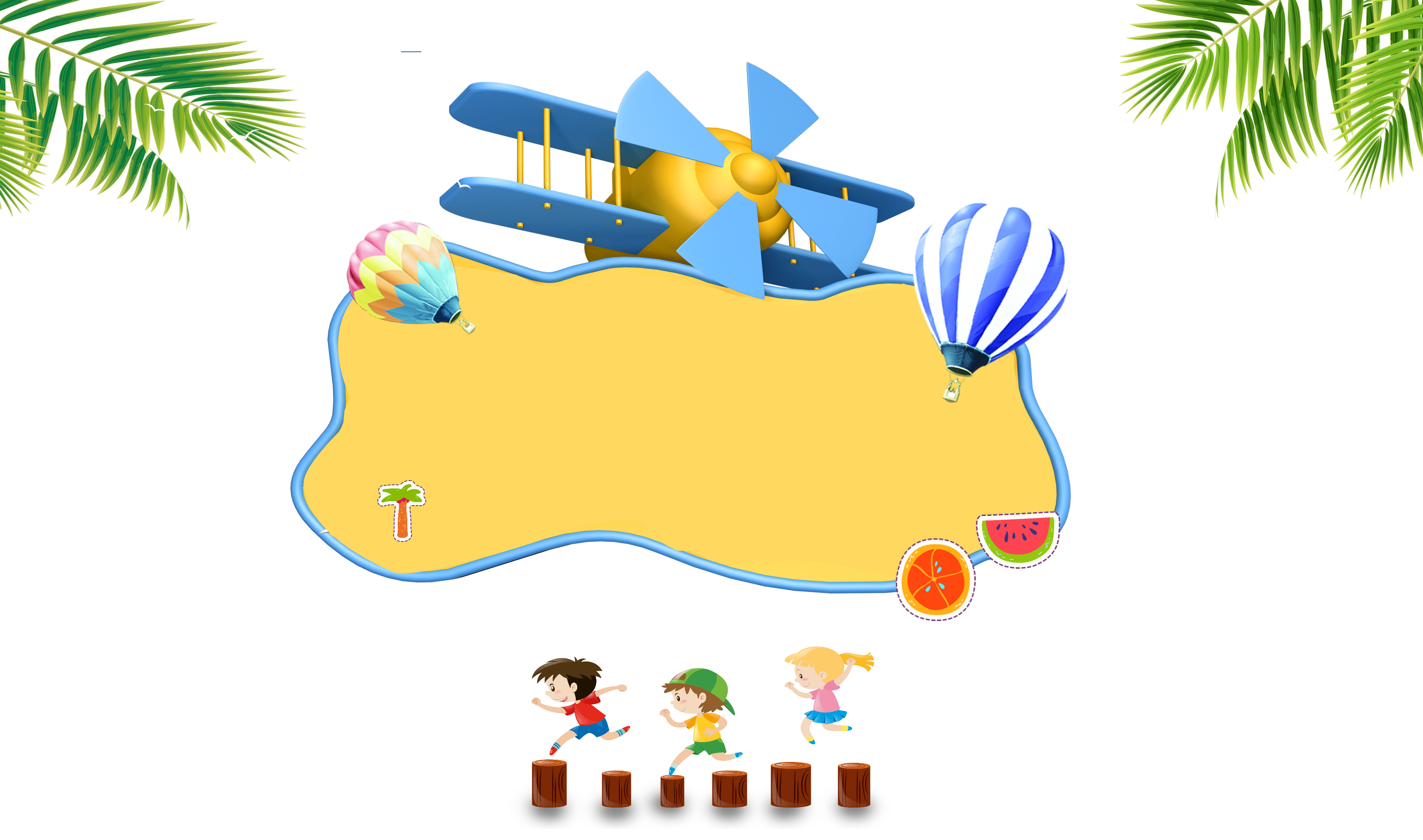 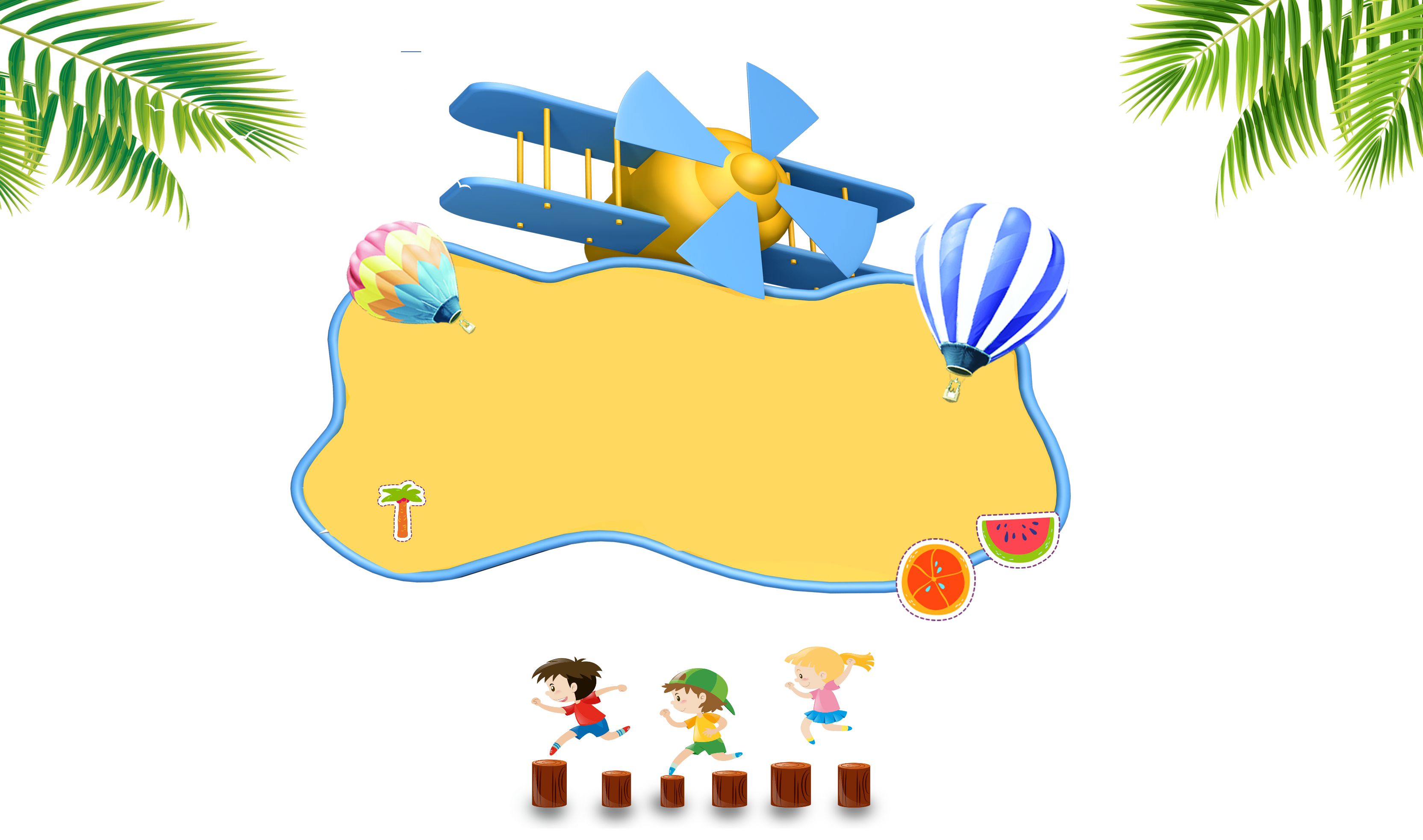 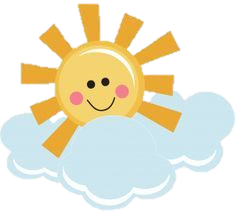 HĐ2. Sự truyền ánh sáng
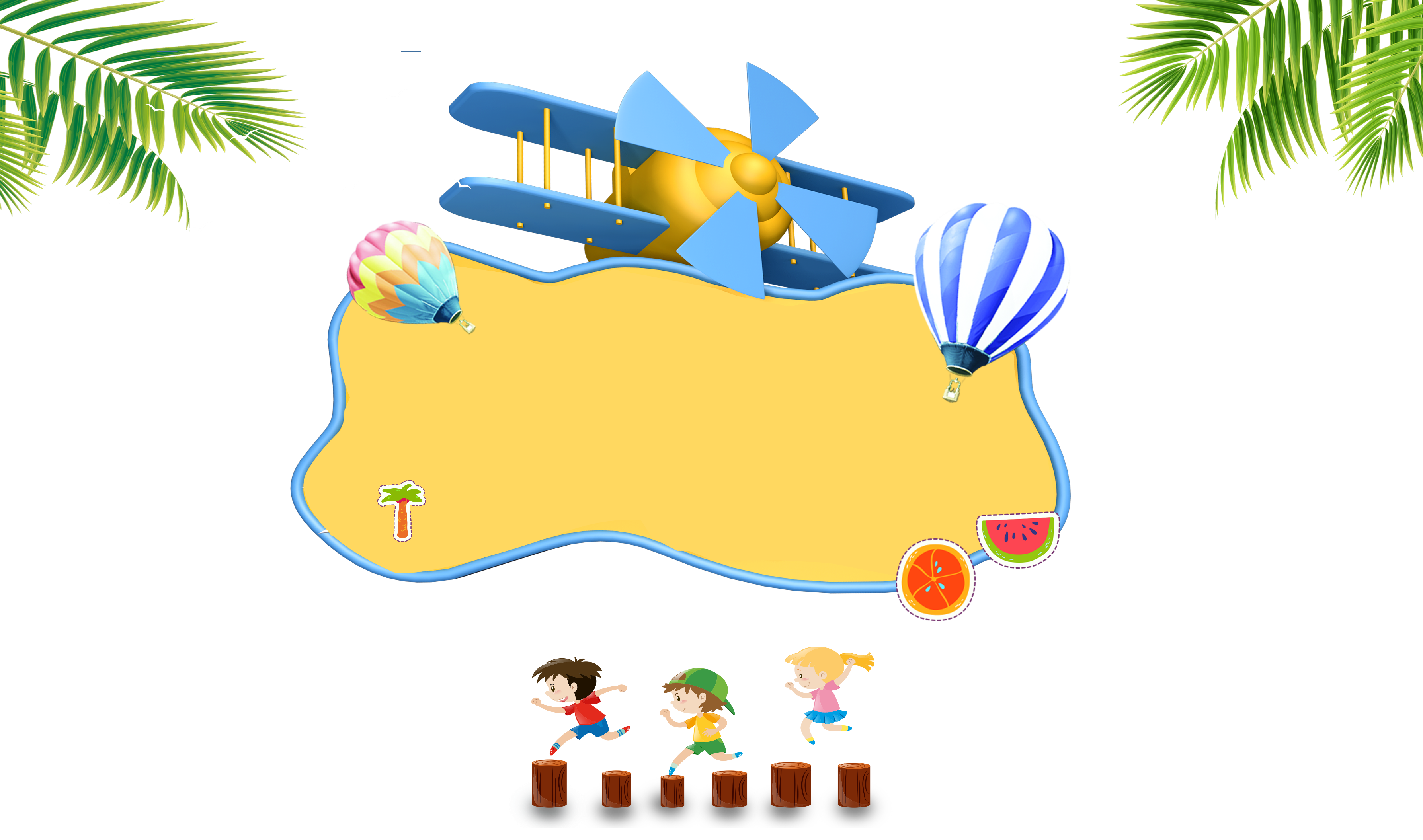 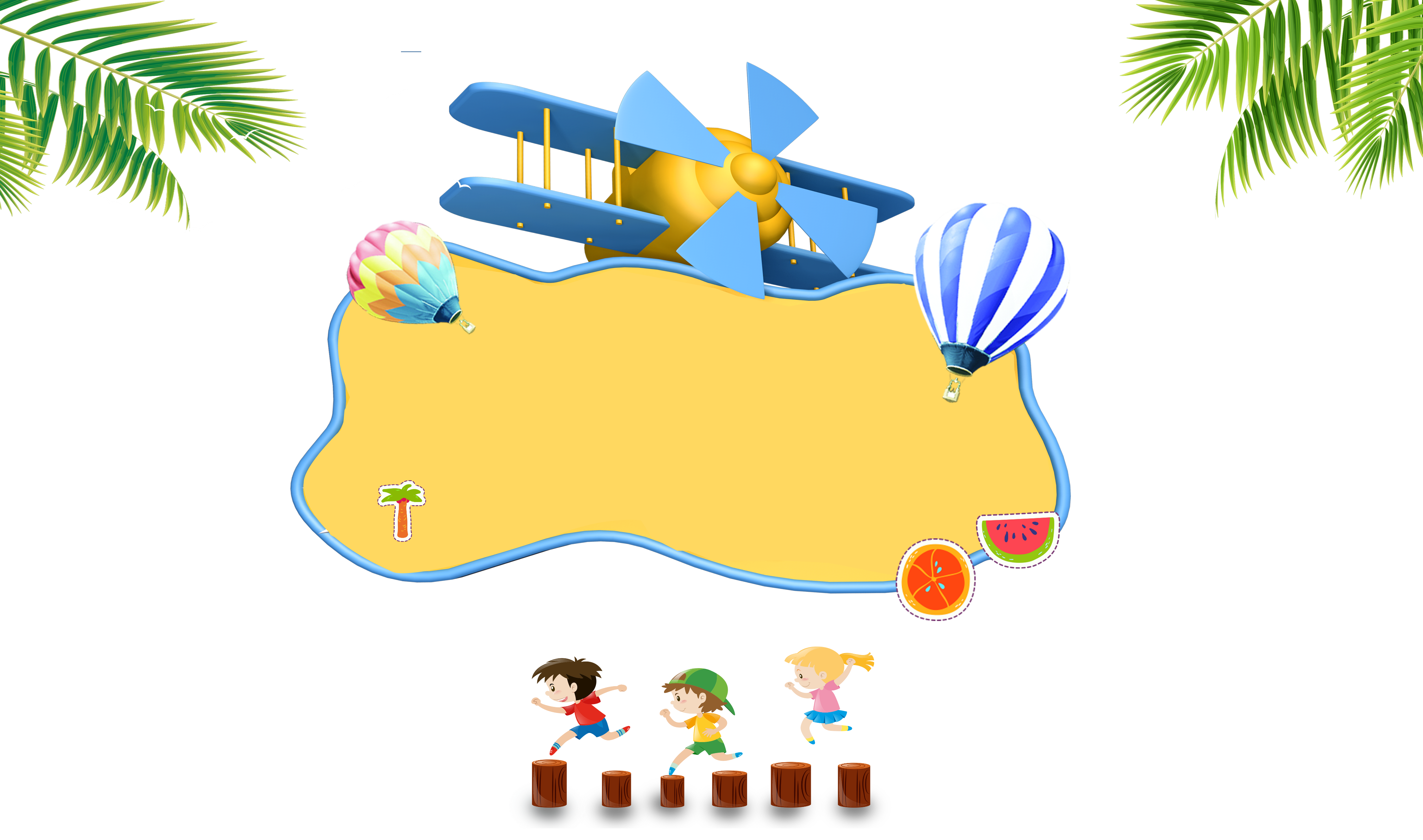 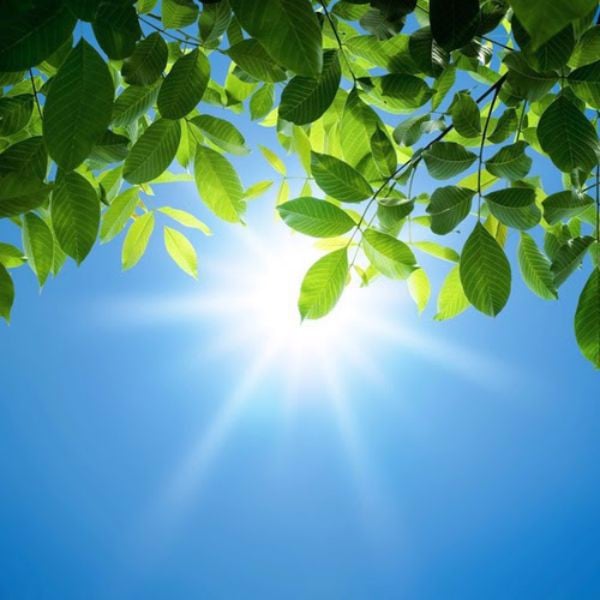 Ánh sáng truyền từ vật phát sáng đến các vật và phản chiếu từ các vật đến mắt nên ta nhìn thấy chúng.
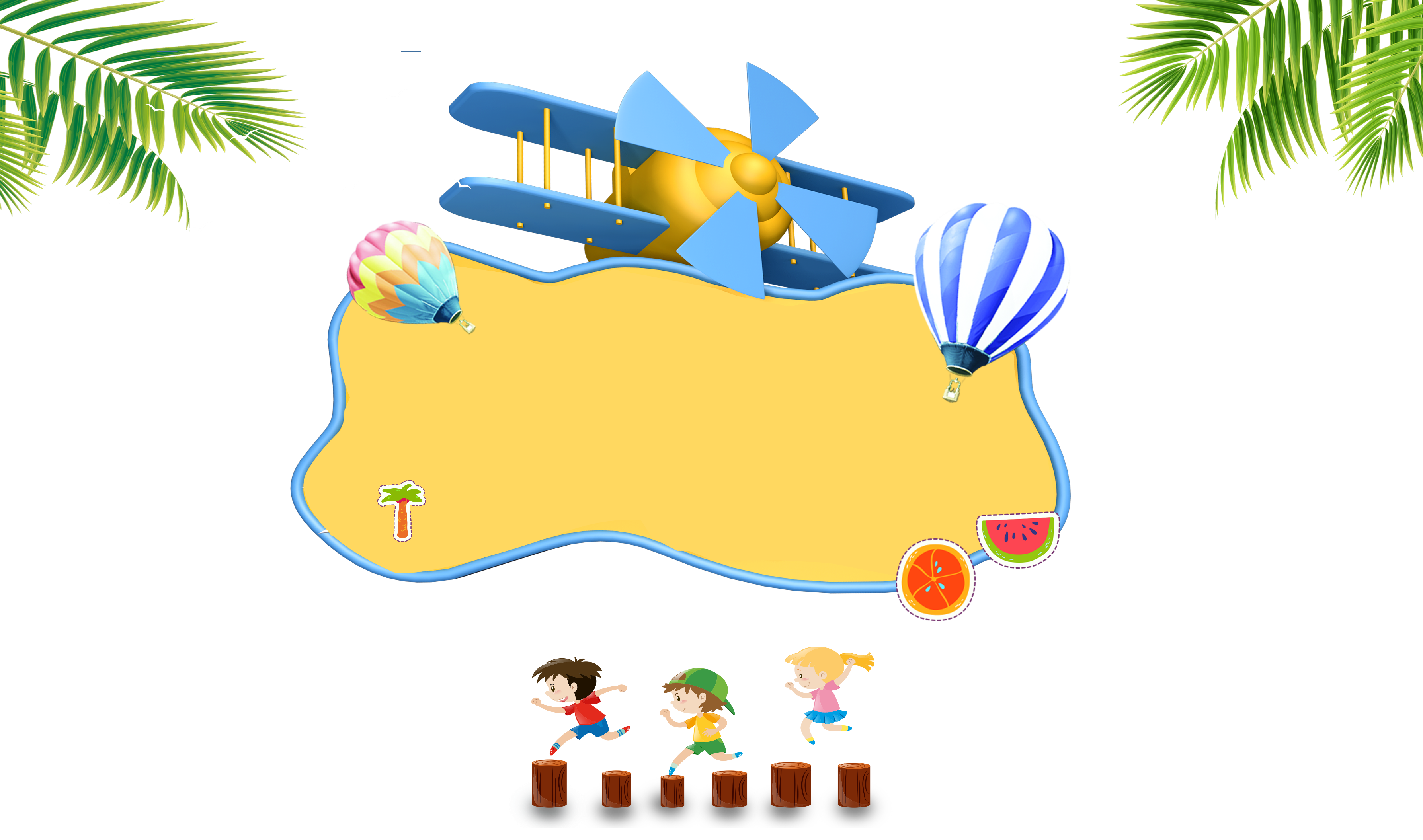 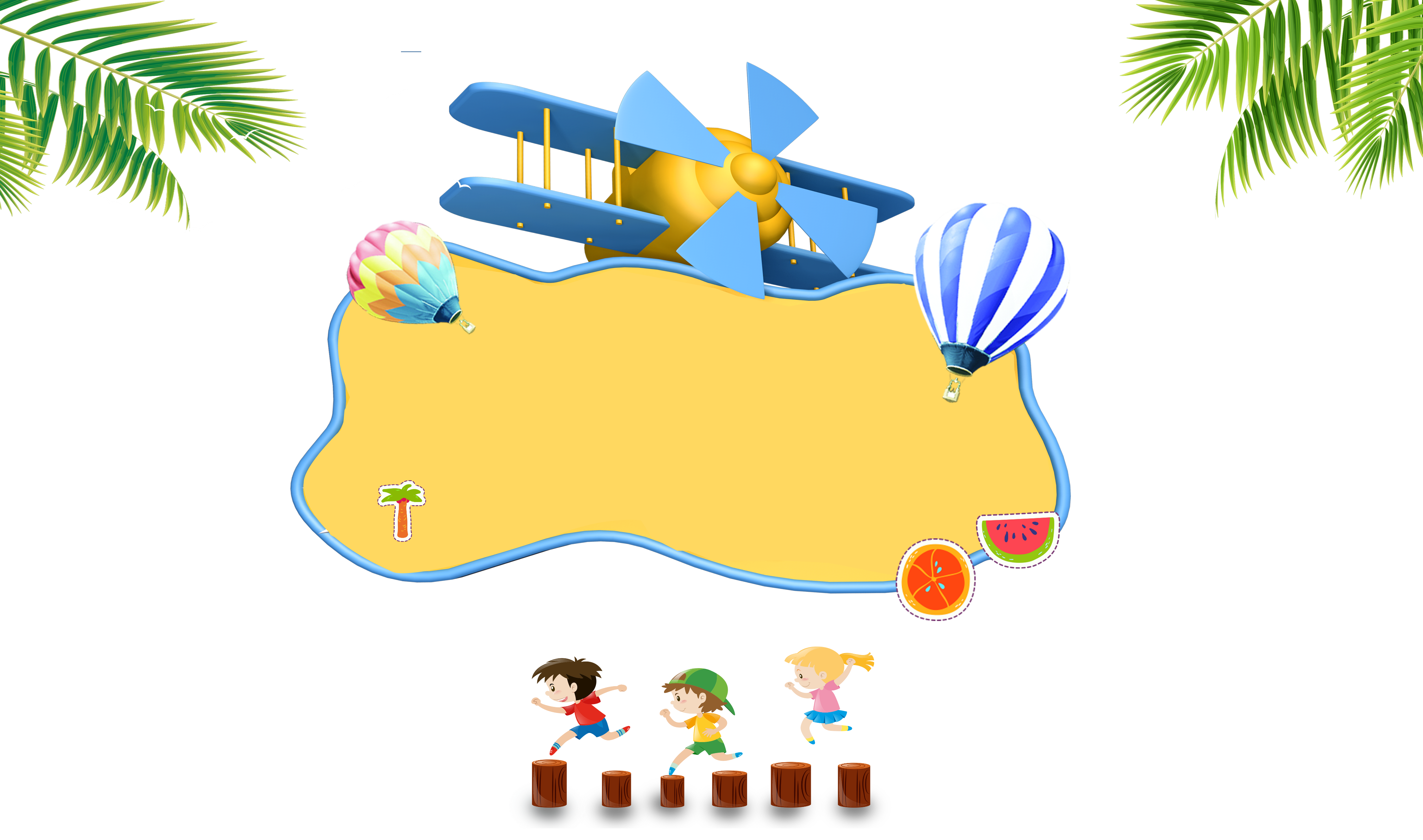 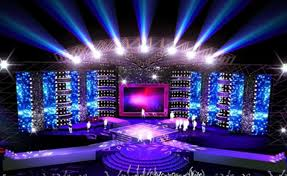 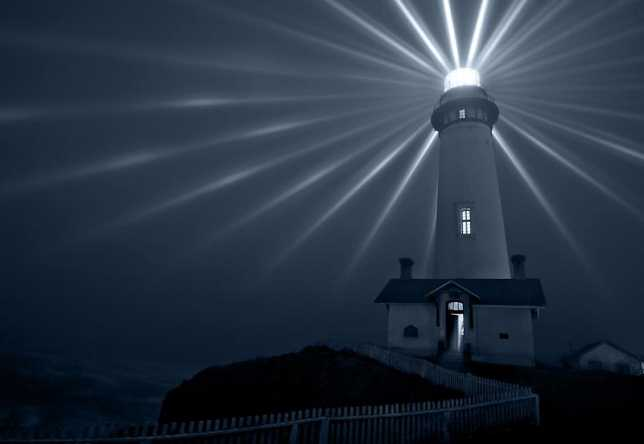 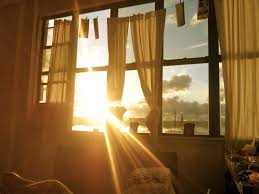 Trong không khí ánh sáng truyền theo đường thẳng
[Speaker Notes: Thiết kế: Hương Thảo – Zalo 0972.115.126. Các nick khác đều là giả mạo, ăn cắp chất xám]
01
Kiểm tra điều kiện để mắt nhìn thấy một vật
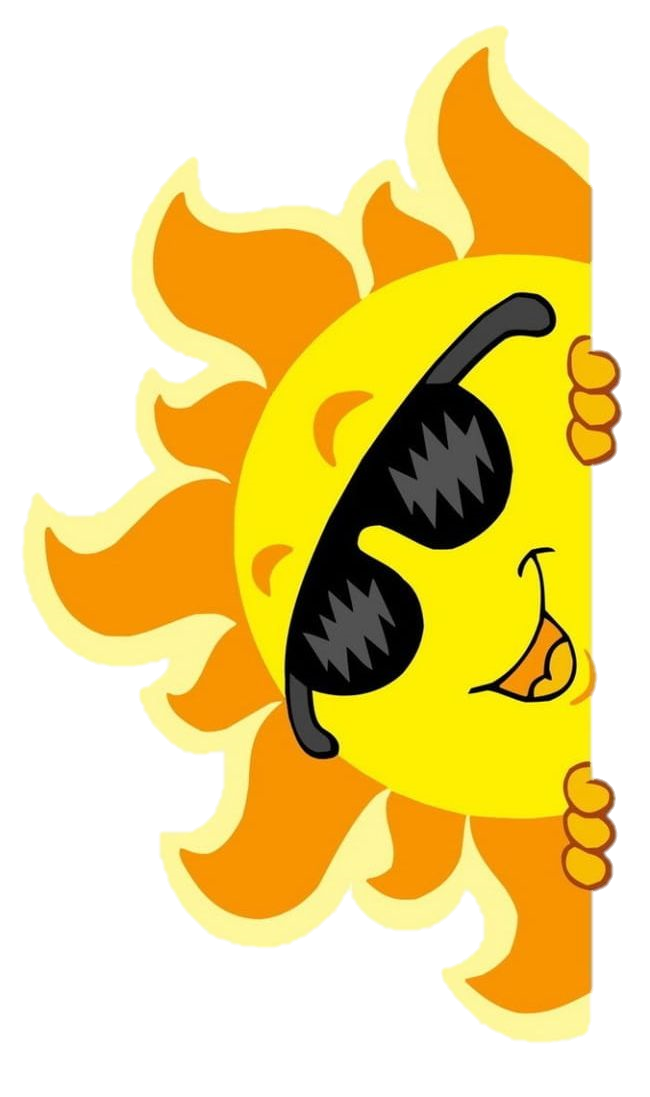 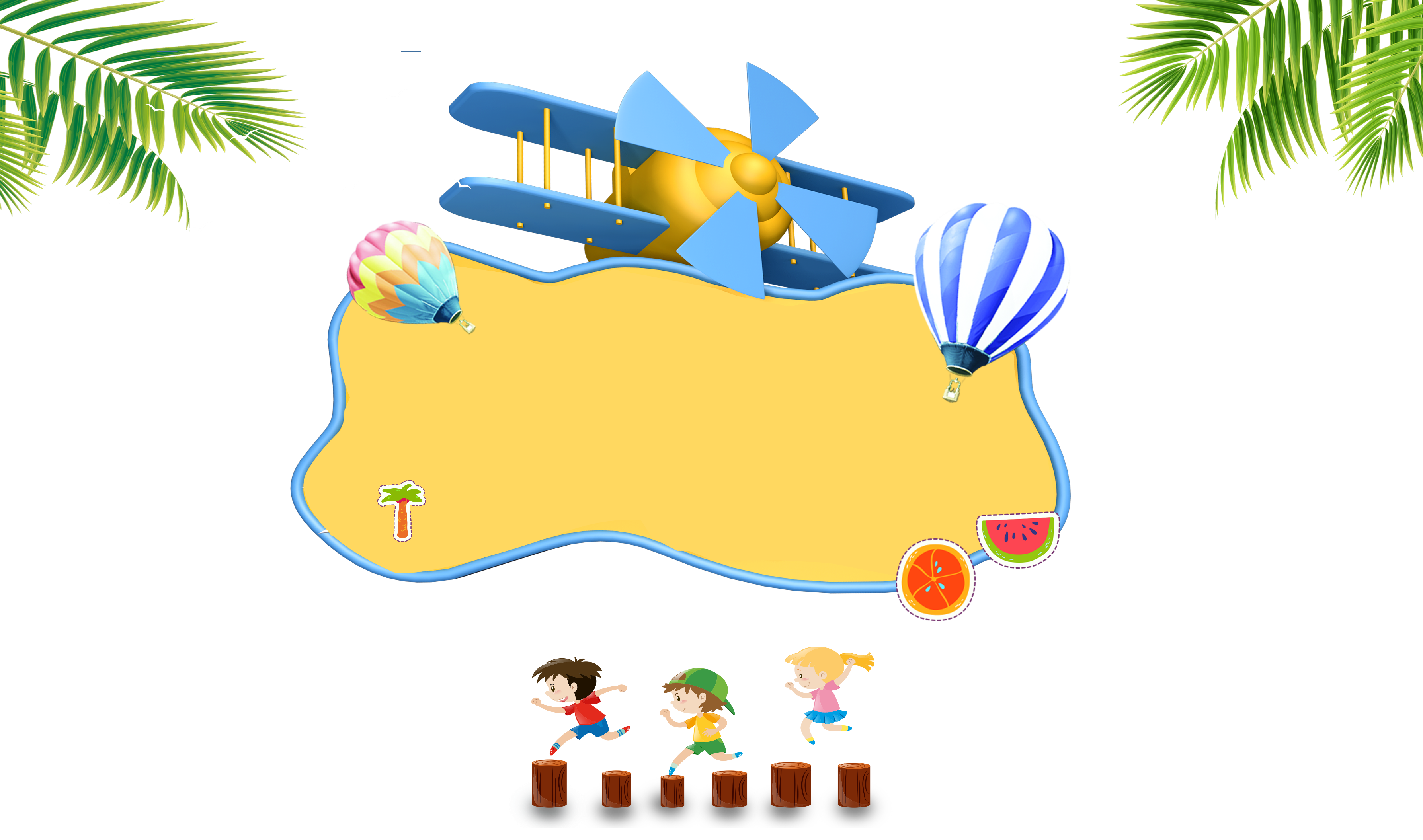 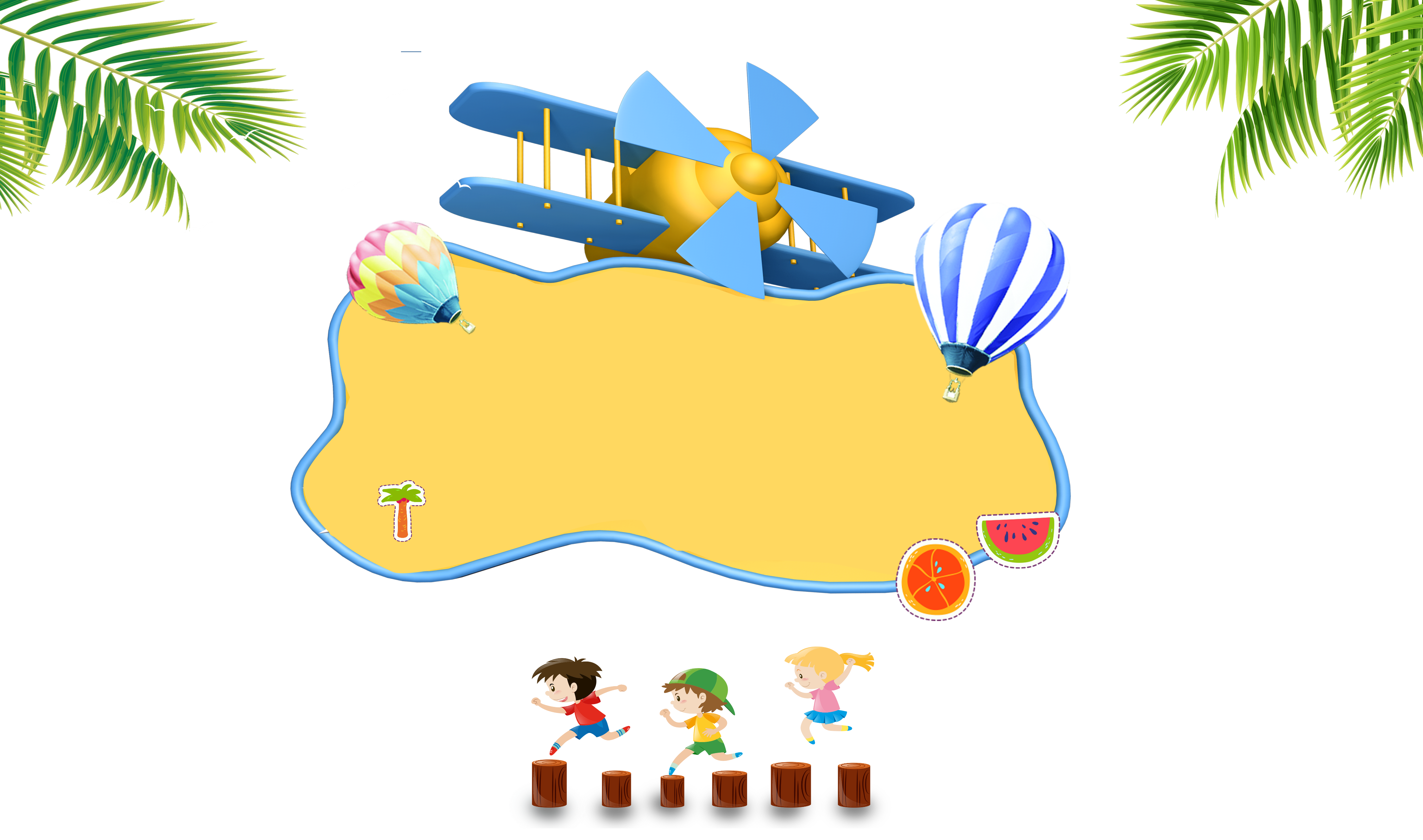 Chuẩn bị: Hộp bìa cứng thành trong màu đen có đục hai lỗ nhỏ, đèn pin, viên bi trắng.
Tiến hành:
- Bố trí thí nghiệm như hình 3. Viên bi trắng đặt ở đáy hộp.
- Đặt mắt sát lỗ nhỏ. Em hãy dự đoán có nhìn thấy viên bi trắng không trong hai trường hợp: chưa bật đèn và đã bật đèn.
- Thực hiện thí nghiệm kiểm tra dự đoán.
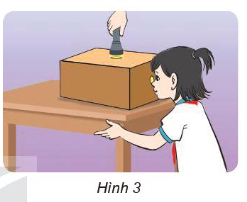 Từ kết quả thí nghiệm rút ra nhận xét. Khi nào mắt nhìn thấy vật?
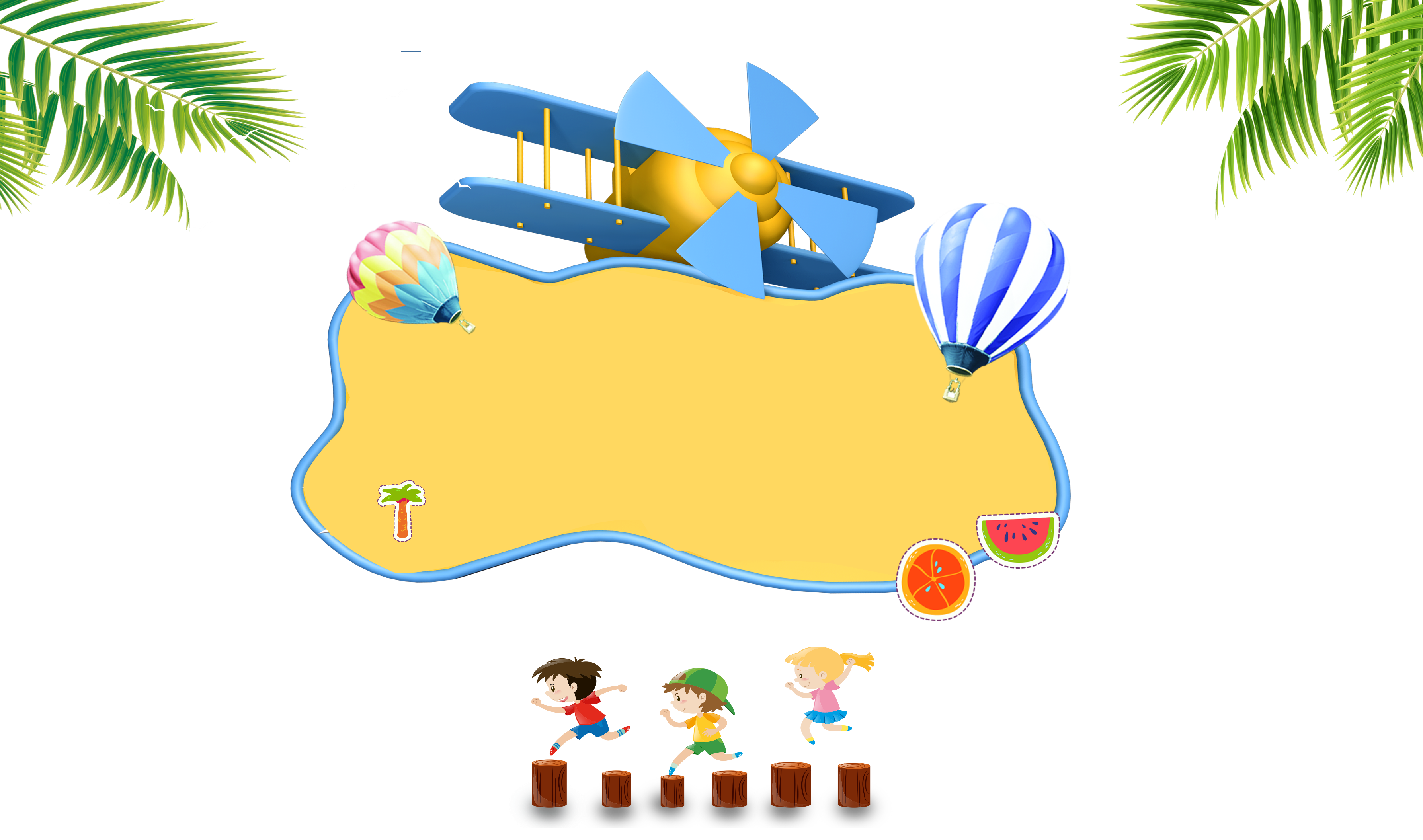 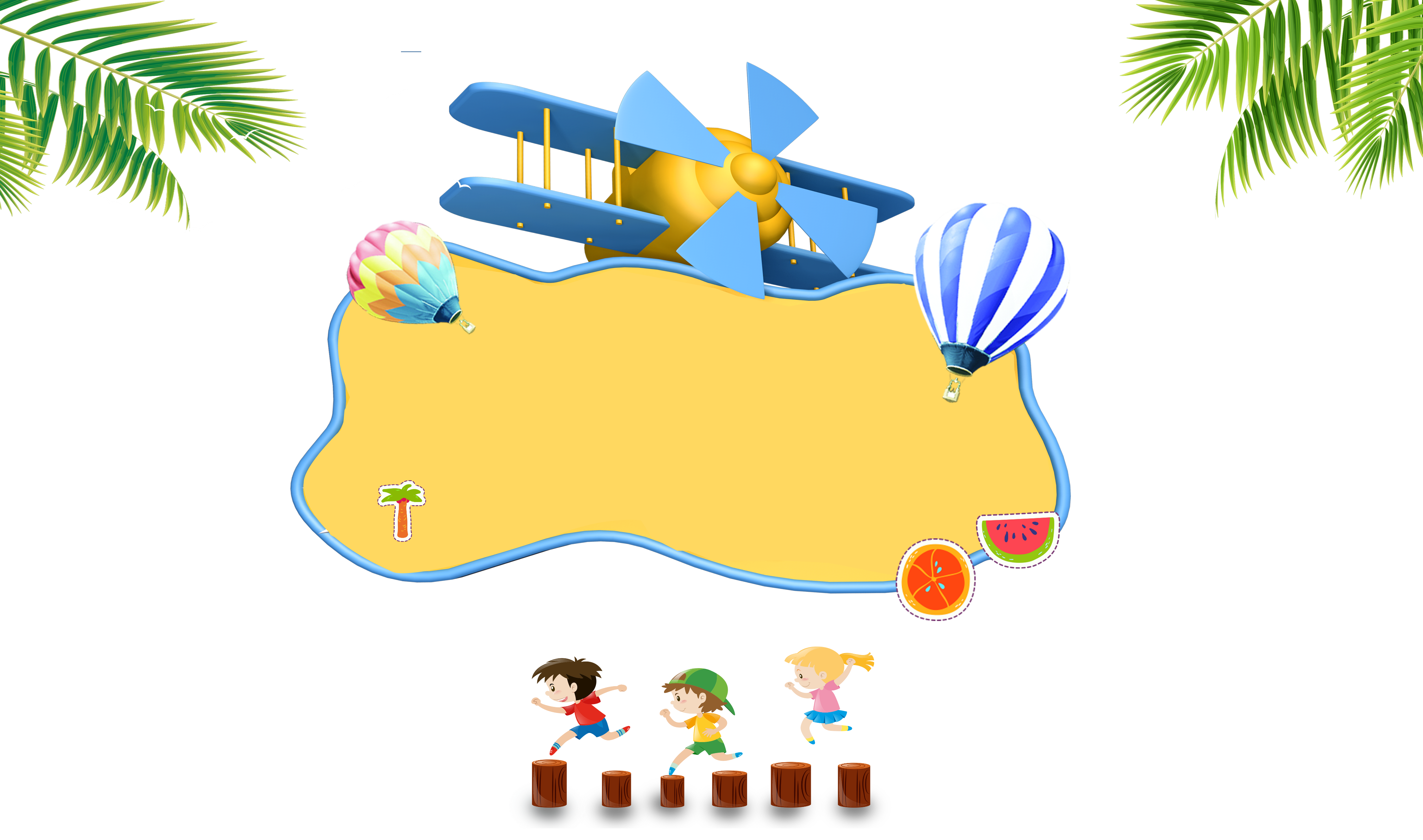 Ánh sáng từ vật đến mắt giúp ta nhìn thấy vật
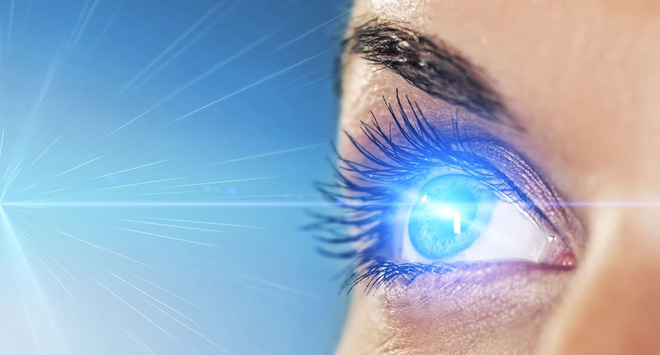 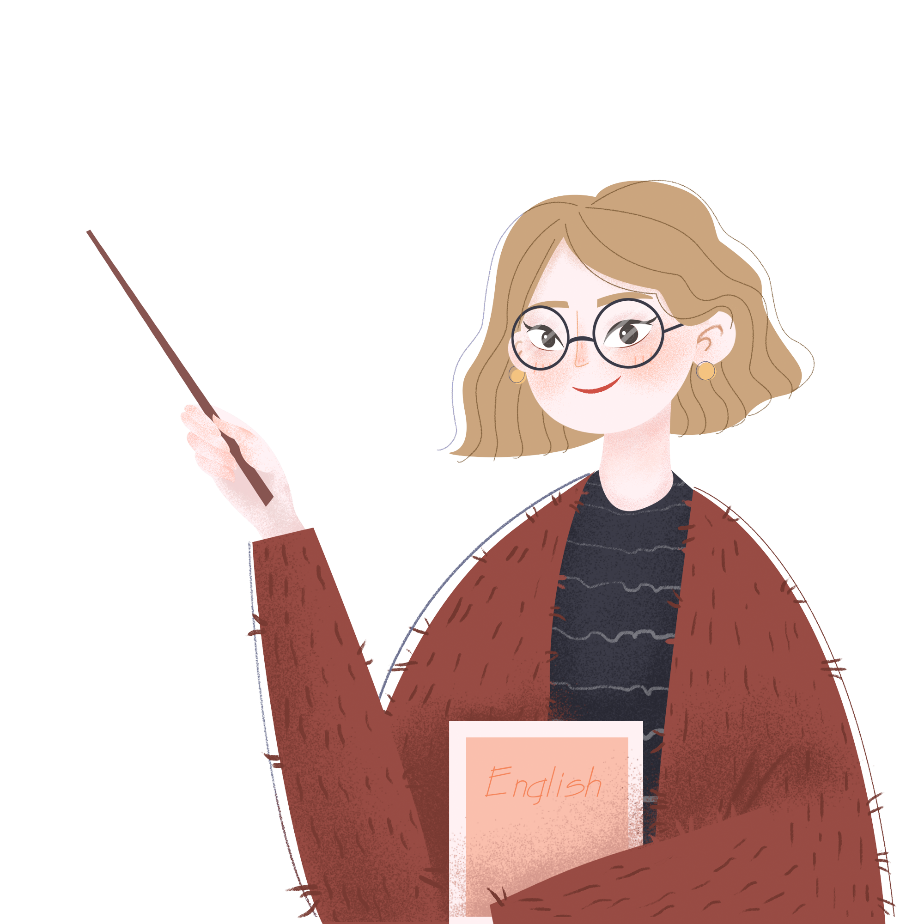 02
Kiểm tra ánh sáng truyền thẳng trong không khí
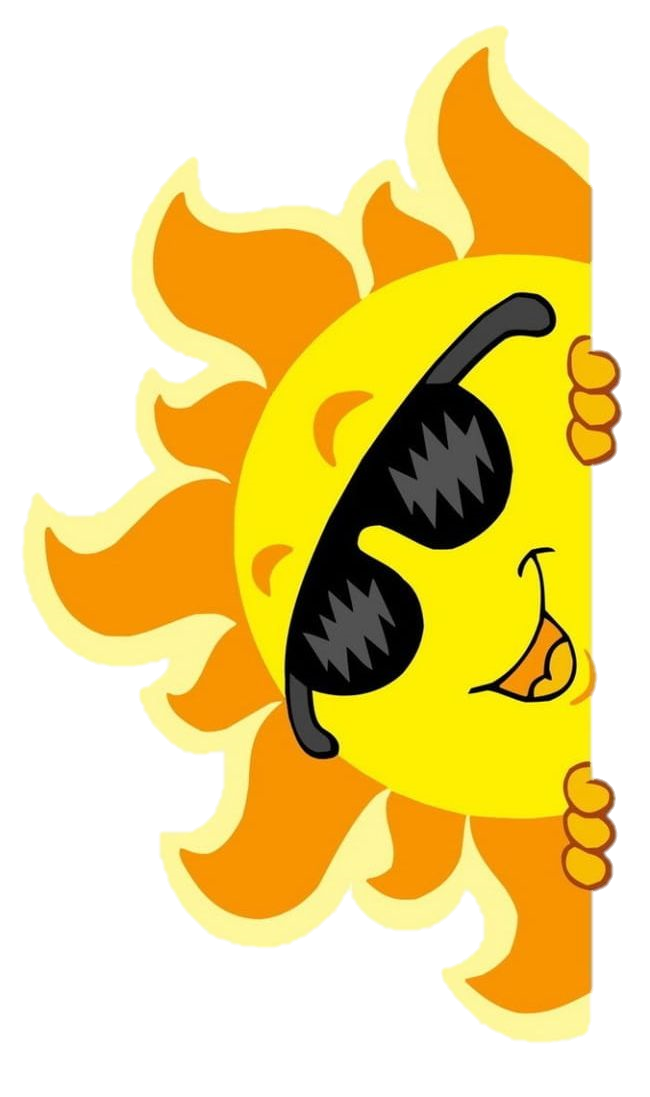 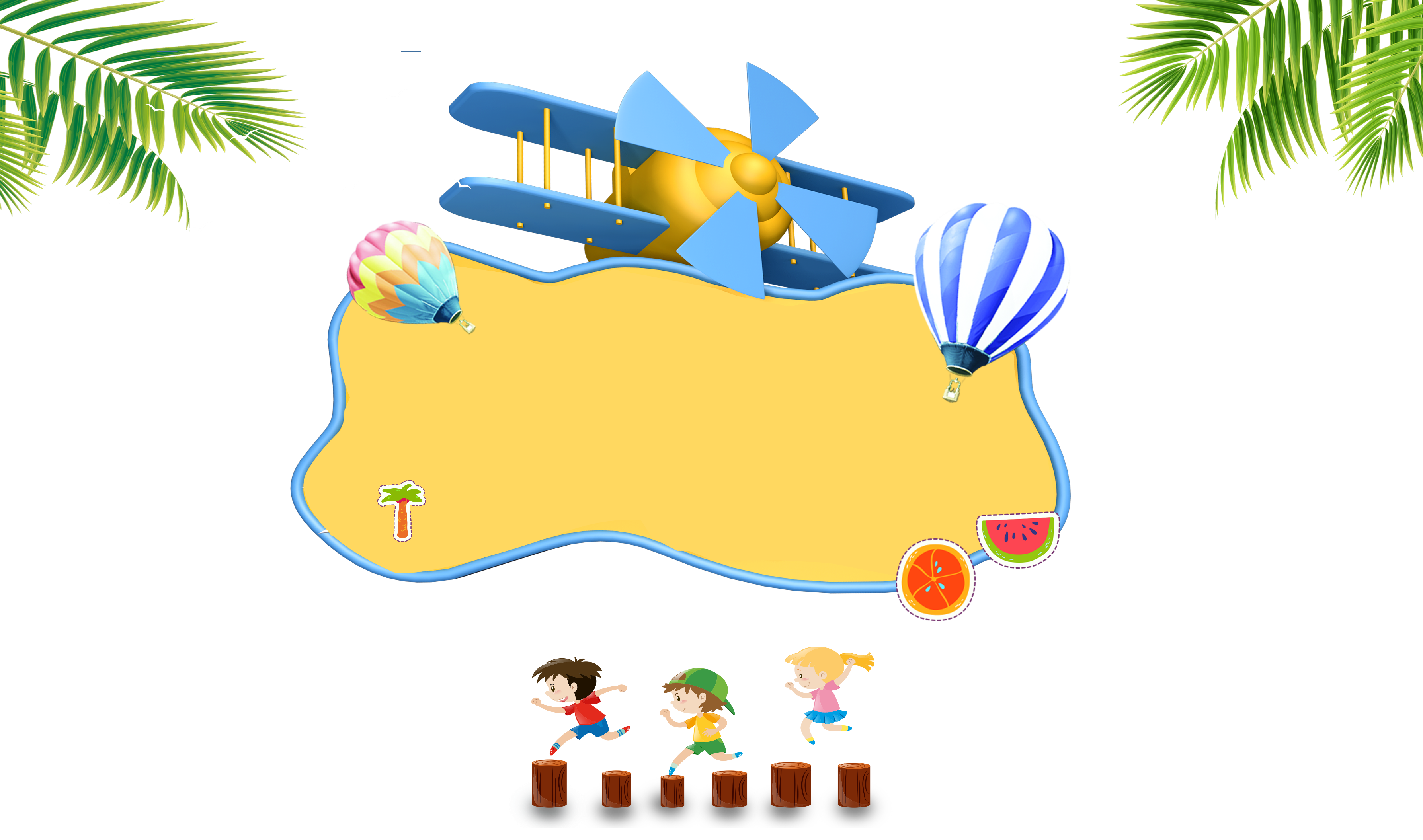 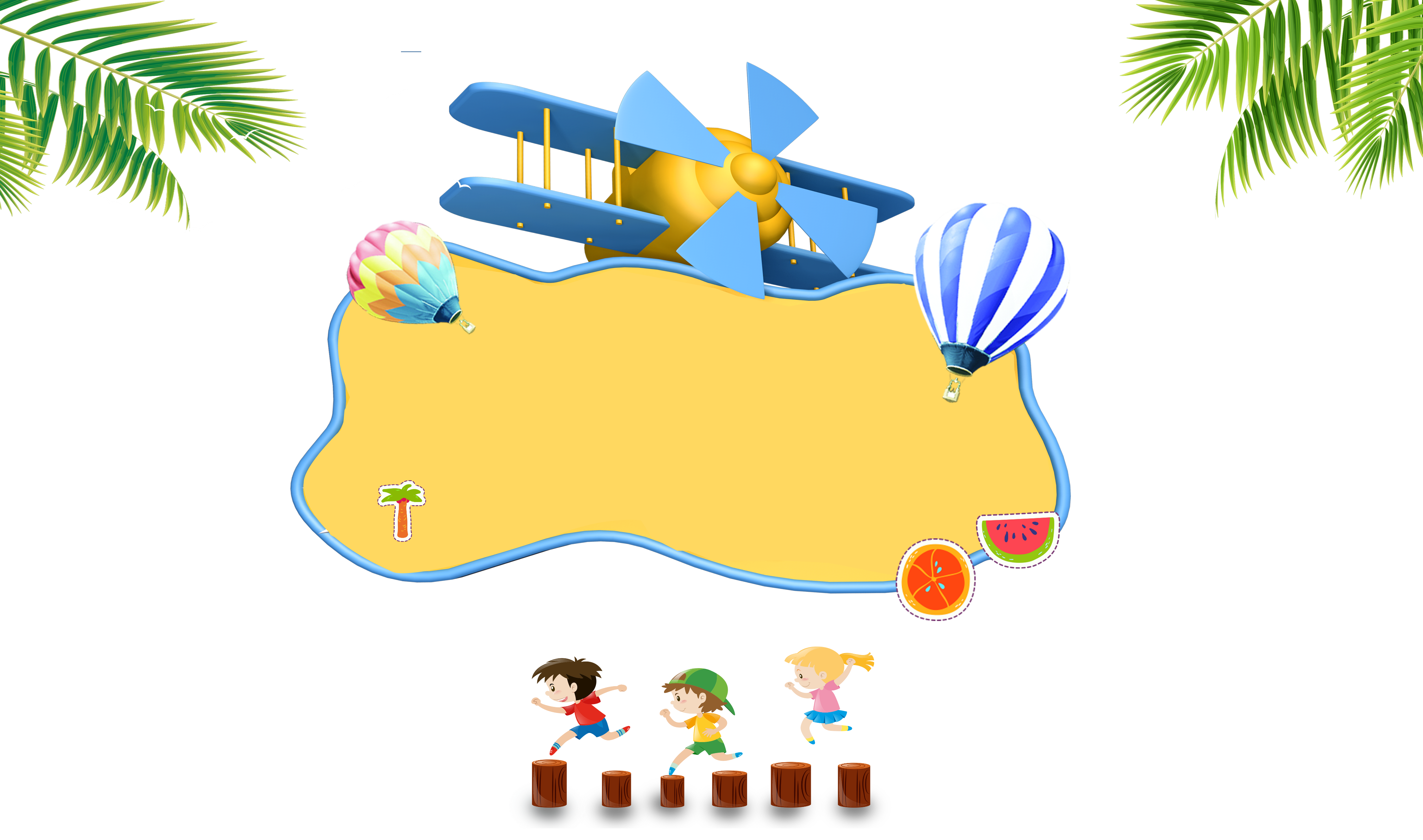 Chuẩn bị: 3 tấm bìa cứng (A, B, C), trên mỗi tấm có đục một lỗ nhỏ ở độ cao như nhau; 1 đoạn dây thép thẳng nhỏ, dài khoảng 25 cm (có thể xuyên qua lỗ trên tấm bìa); đèn pin (hình 4).
Tiến hành:
Đặt đèn pin đã bật sáng trước tấm bìa A. Đặt mắt sau tấm bìa A sao cho nhìn thấy được bóng đèn pin.
Đặt tấm bìa B sau tấm bìa A sao cho đặt mắt sau tấm bia B, nhìn thấy được bóng đèn pin.
Đặt tấm bìa C sau tấm bìa A sao cho đặt mắt sau tấm bìa B, nhìn thấy được bóng đèn pin.
Em hãy dự đoán có thể xuyên đoạn dây thép qua 3 lỗ nhỏ ở 3 tấm bìa không.
Thực hiện thí nghiệm kiểm tra dự đoán.
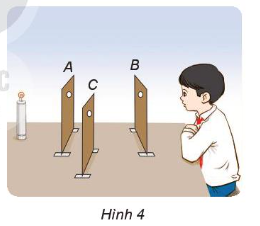 Nêu nhận xét về sự truyền của ánh sáng trong không khí.
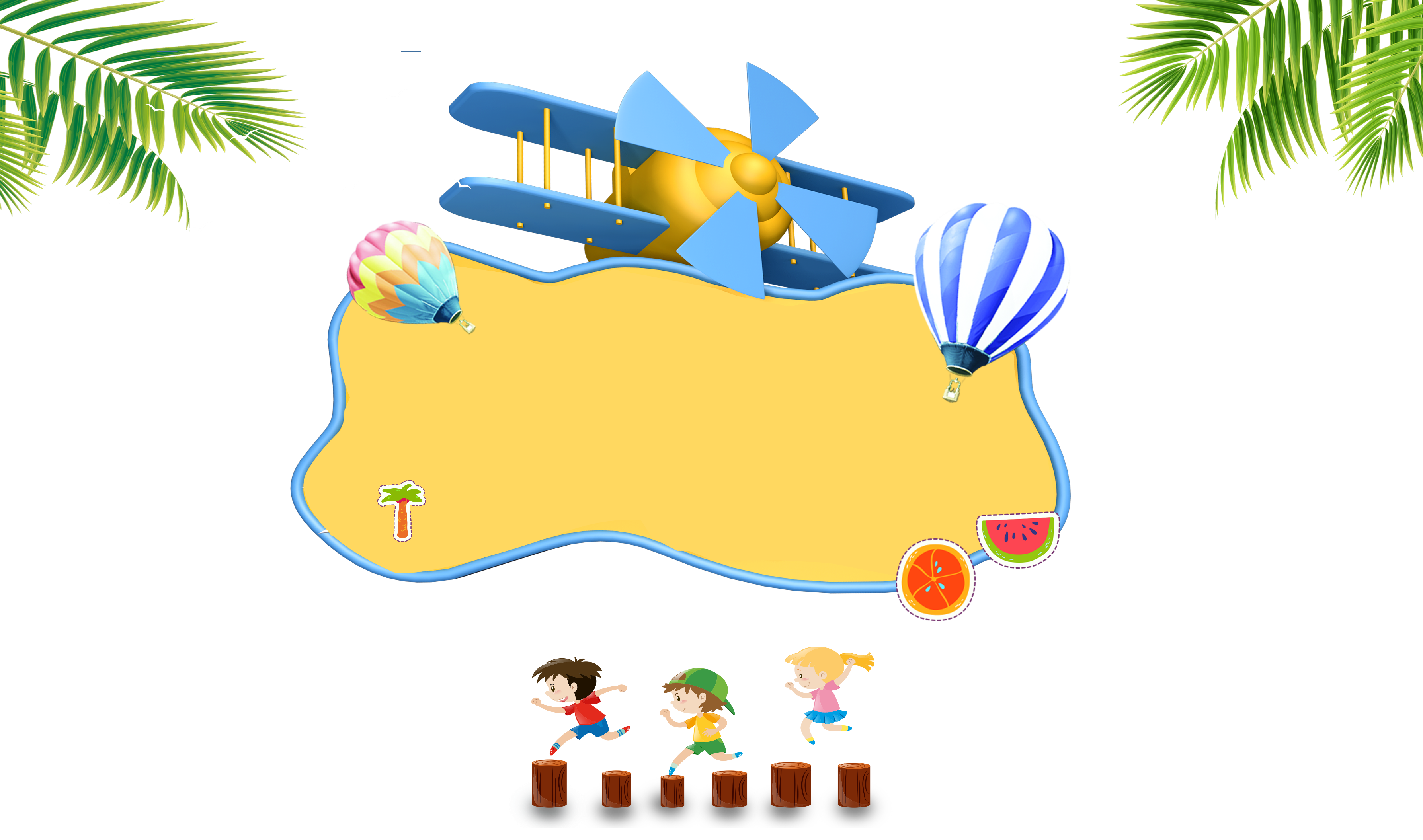 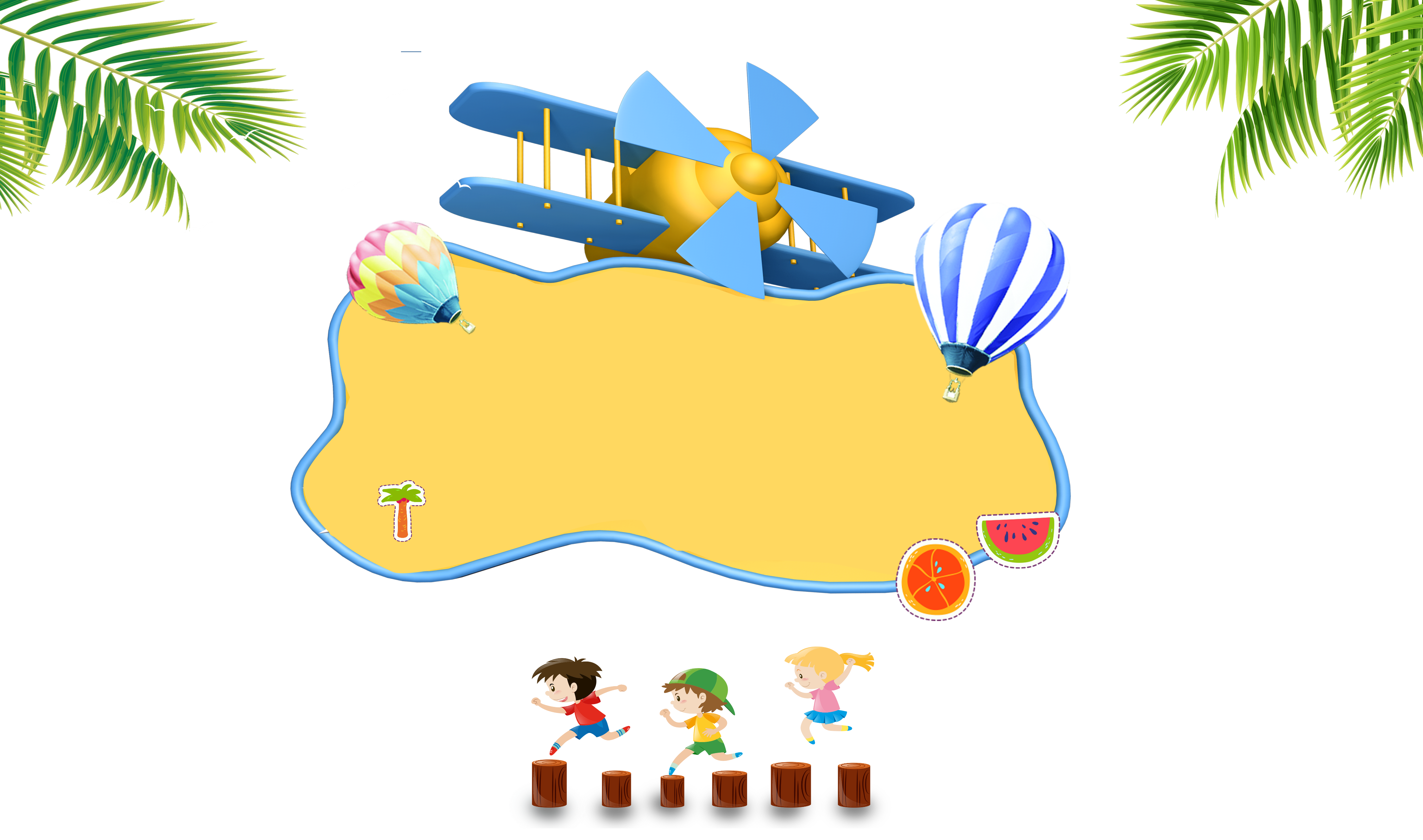 Dự đoán có thể xuyên đoạn dây thép qua 3 lỗ nhỏ ở 3 tấm bìa không.
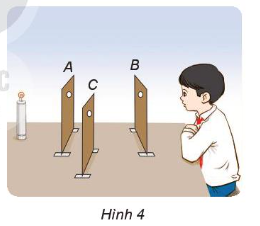 Ta có thể xuyên đoạn dây thép qua 3 lỗ nhỏ ở 3 tấm bìa vì 3 lỗ nằm trên một đường thẳng
Kết luận:
 Ánh sáng truyền trong không khí theo đường thẳng
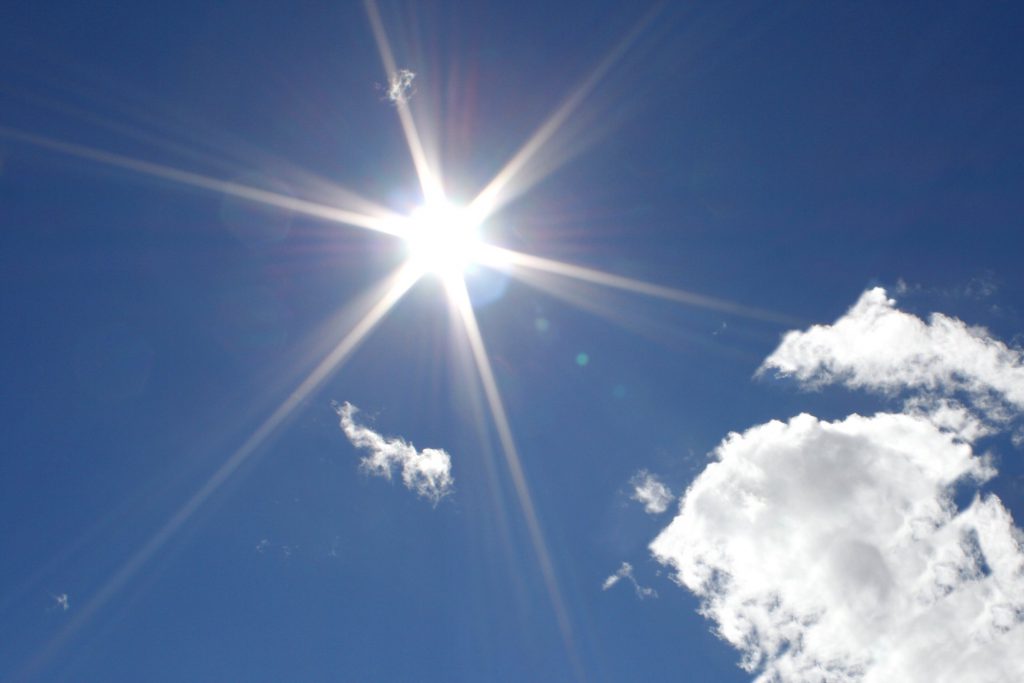 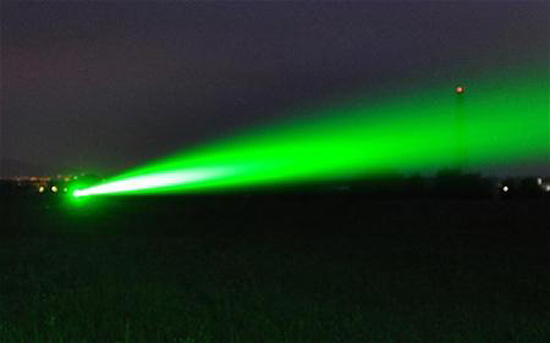 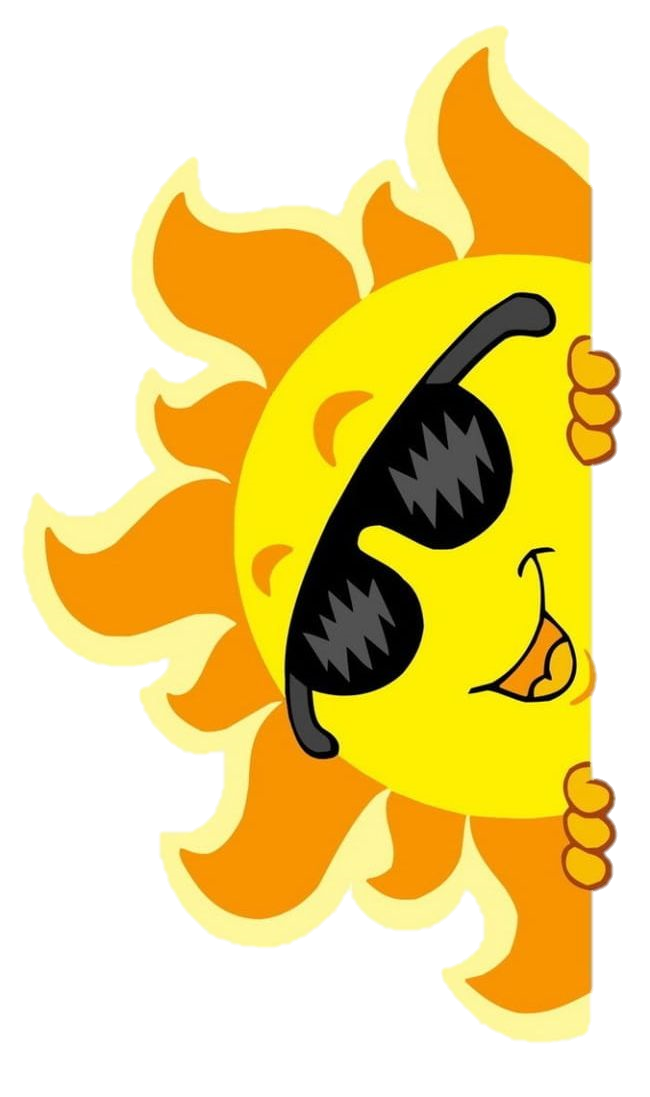 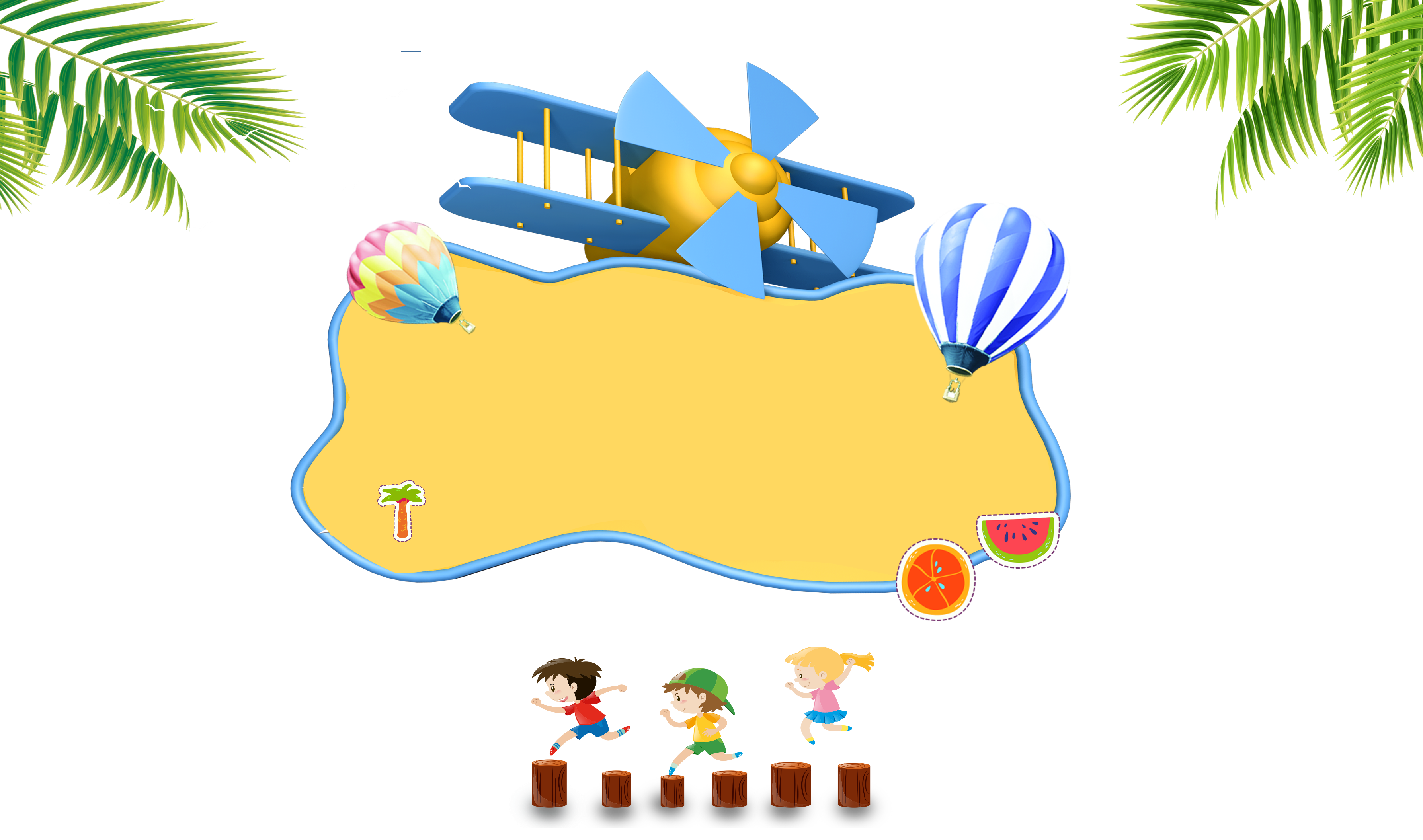 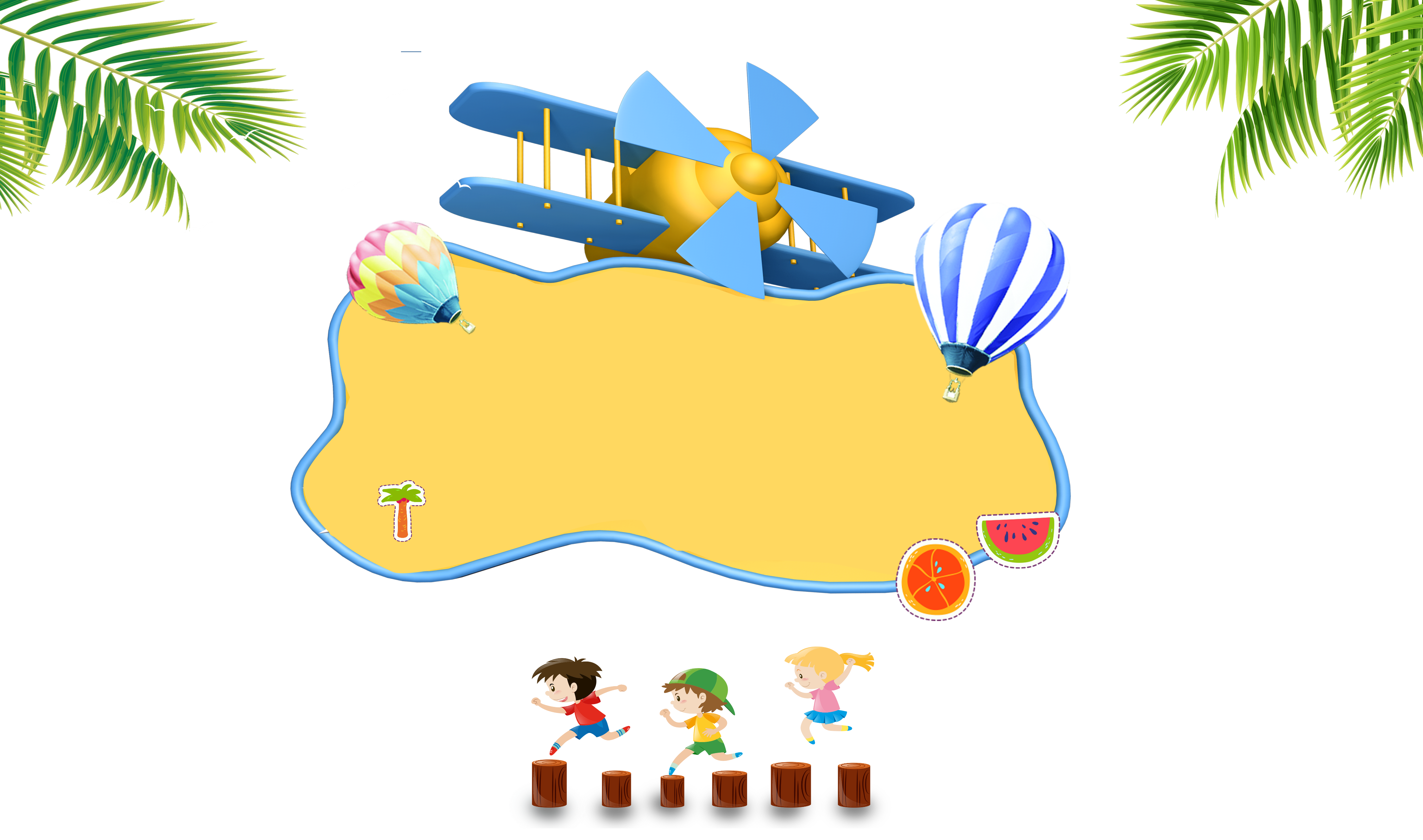 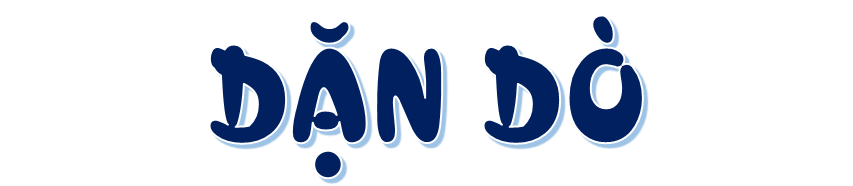 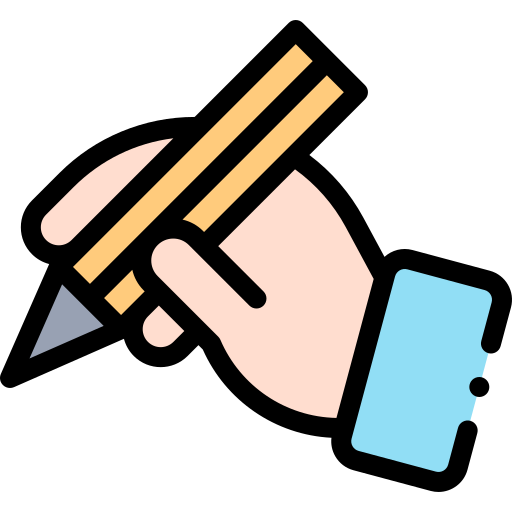 Học thuộc ghi nhớ bài học
Chuẩn bị cho Tiết 2
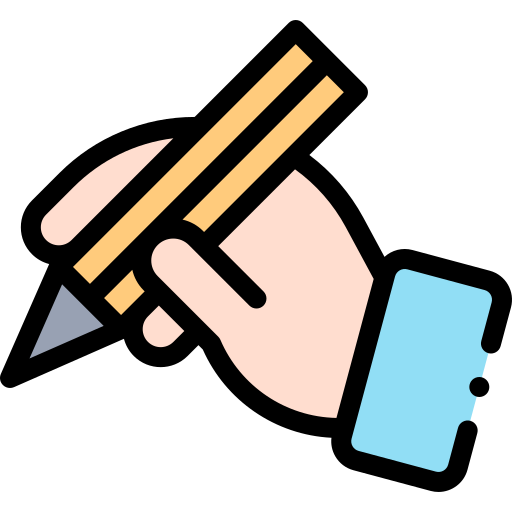 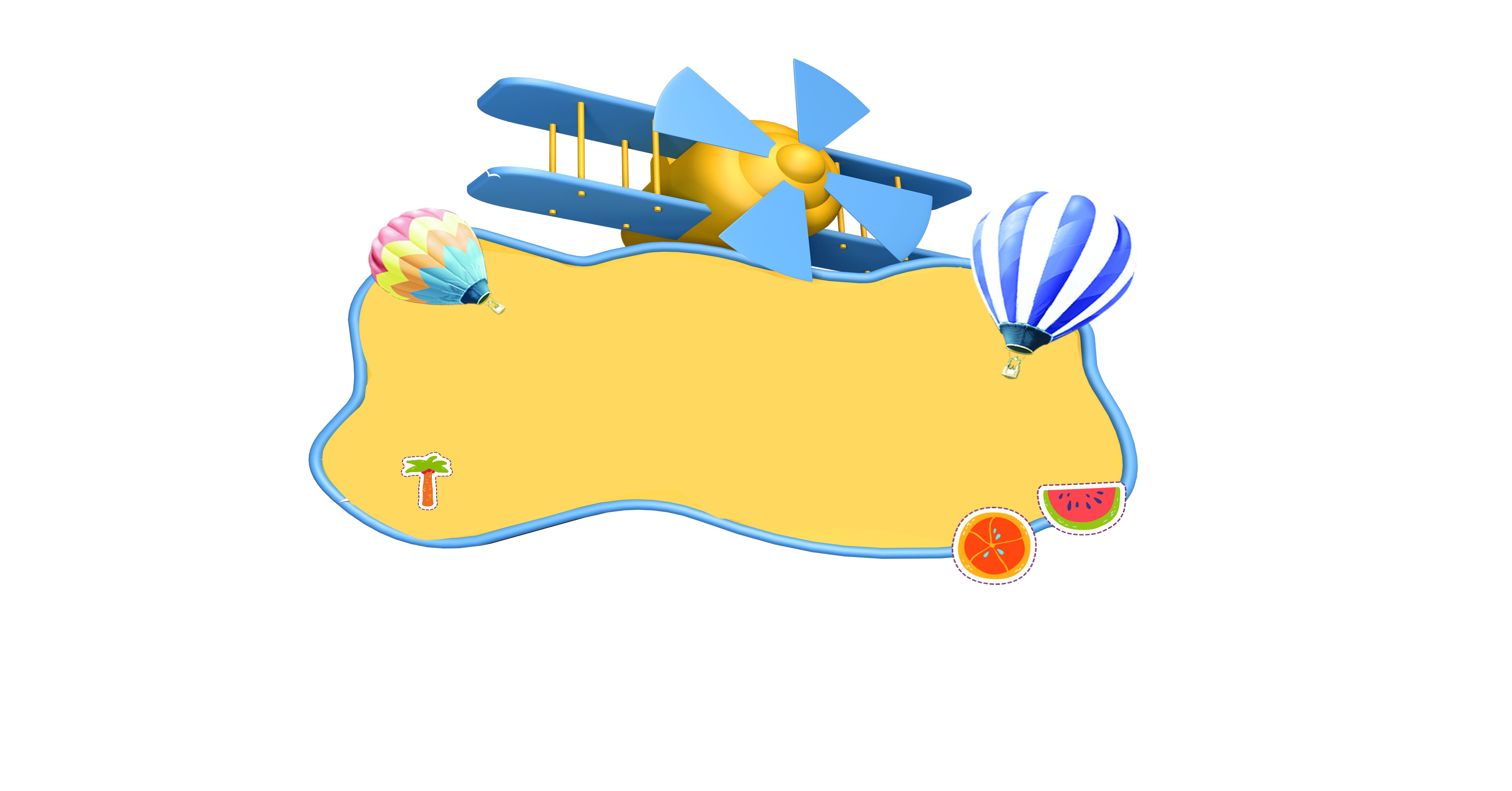 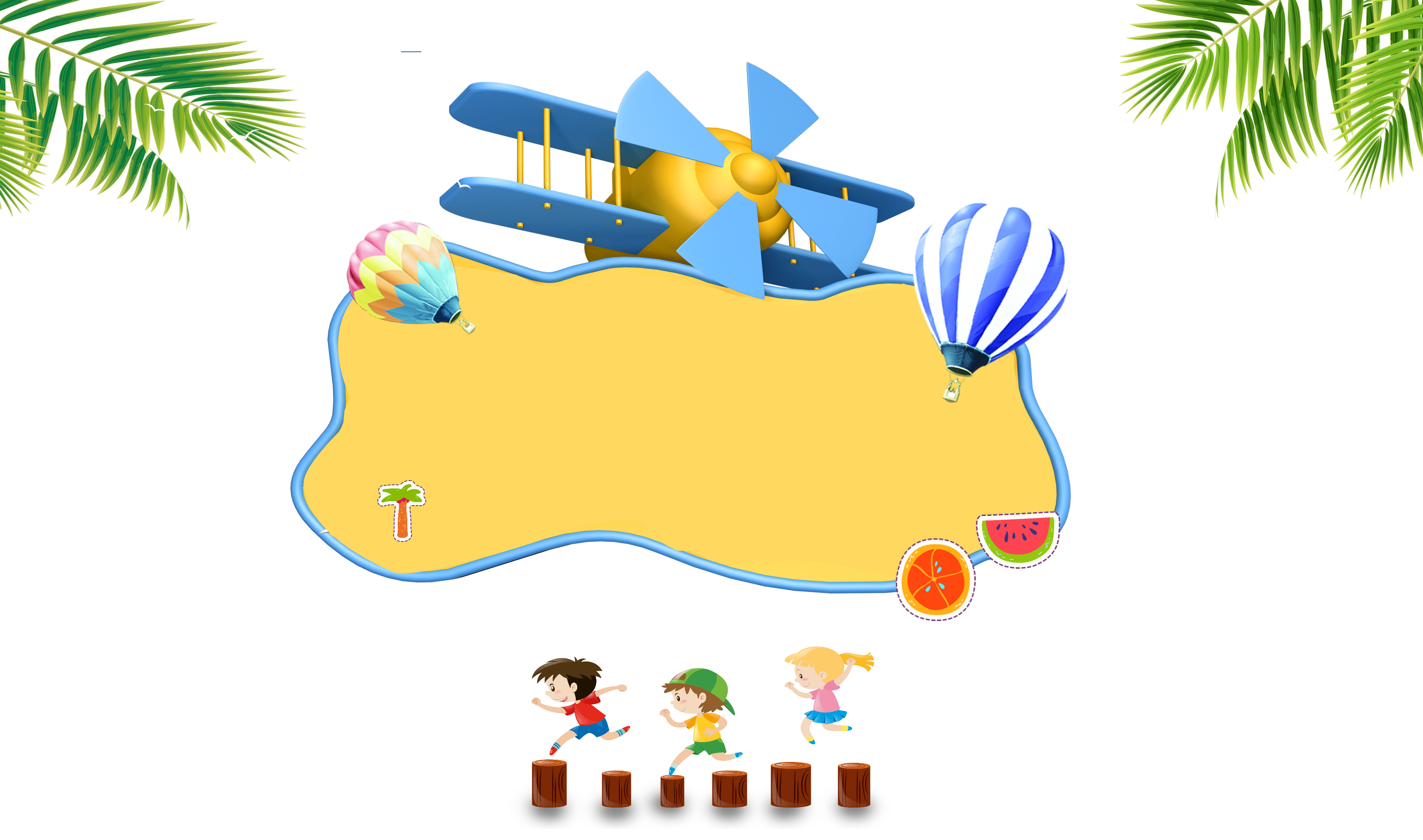 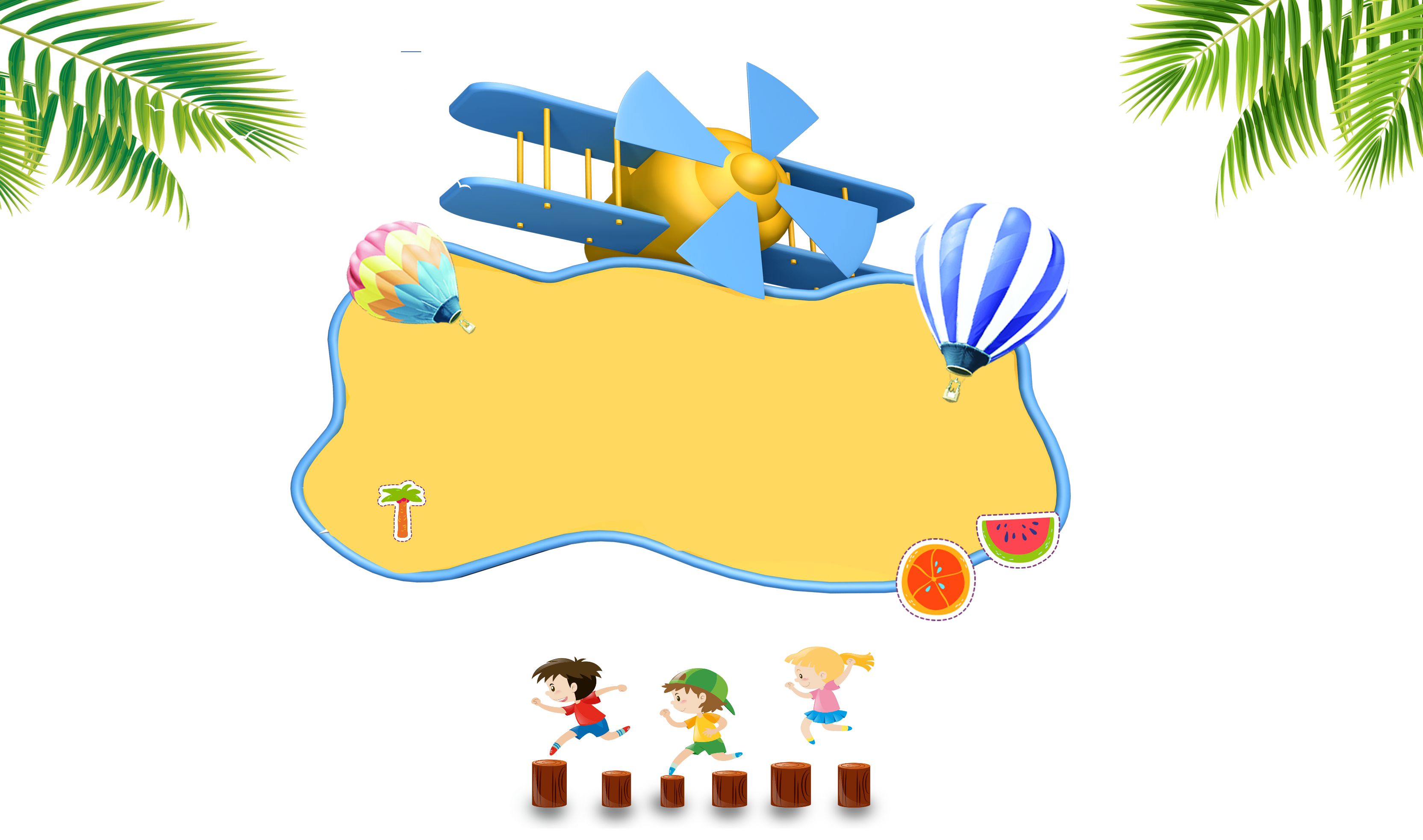 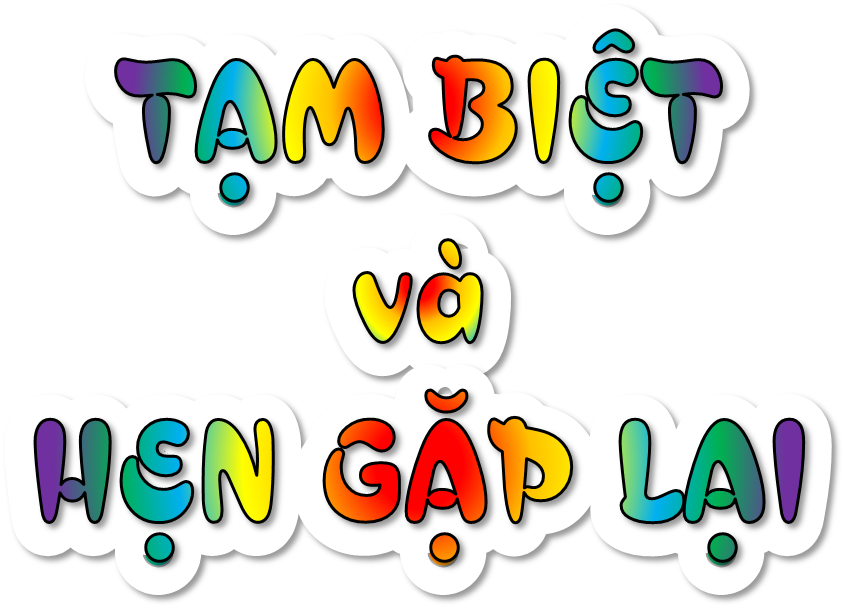 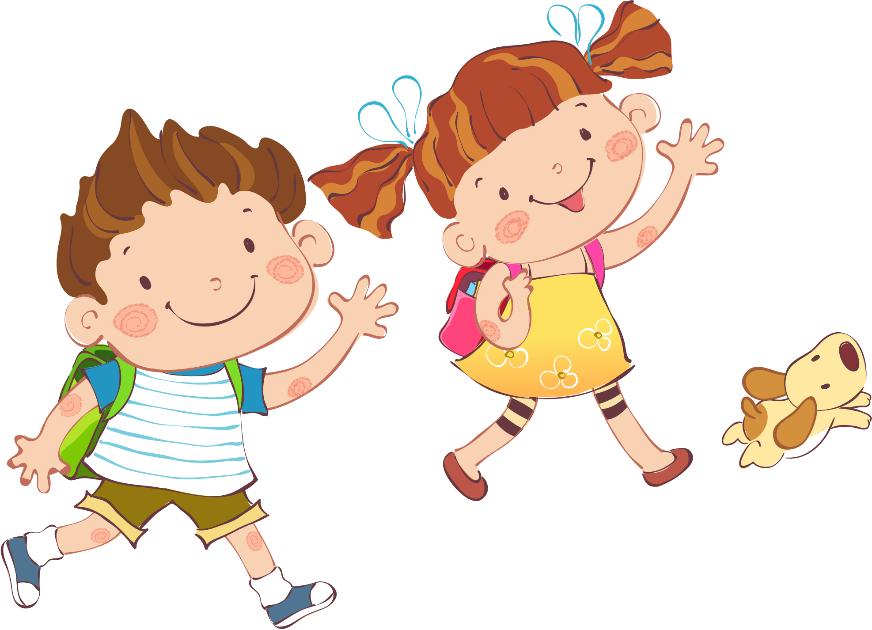 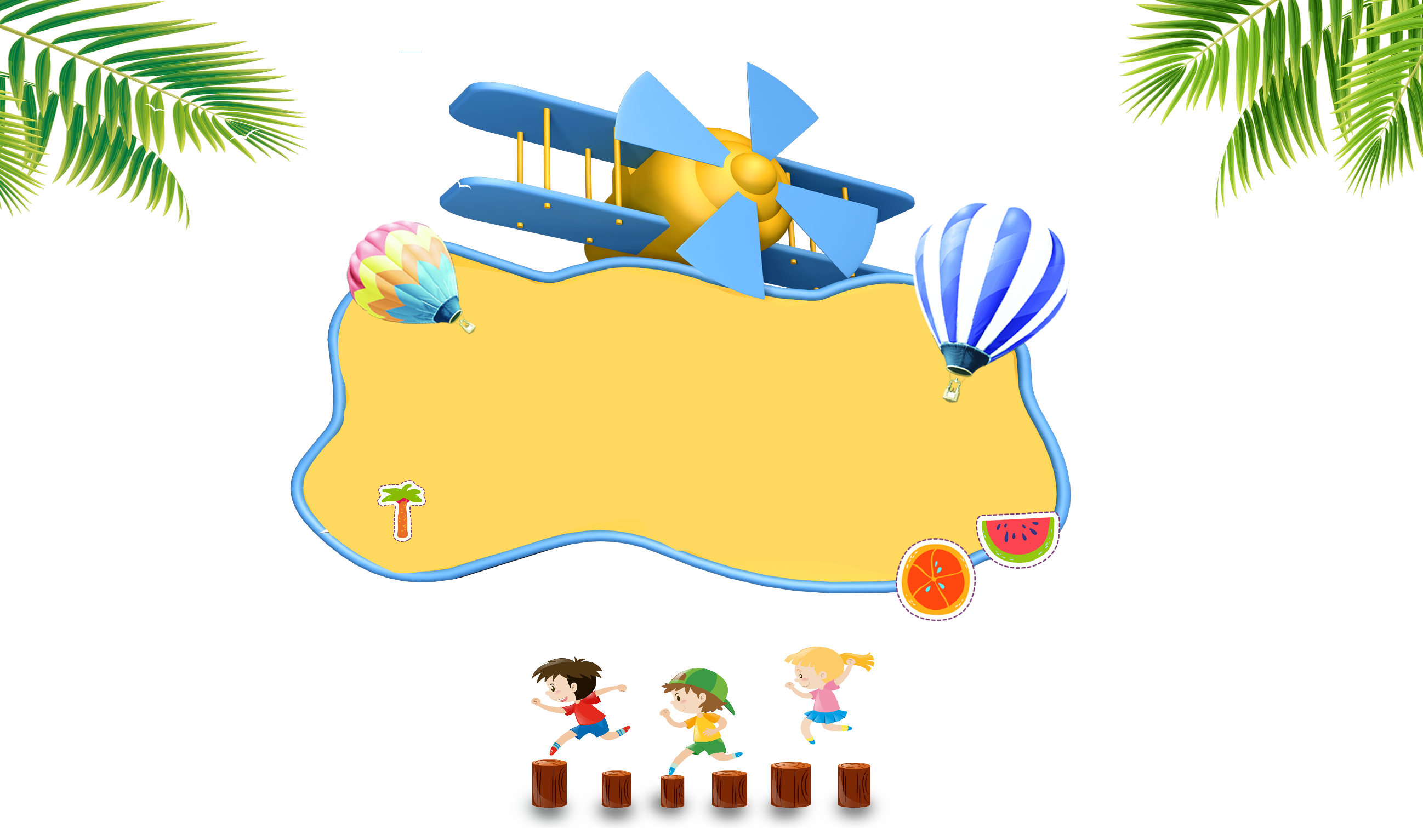